J’ai enseigné mais eux ont-ils appris ?
Professeur  honoraire Ch. Hanzen
Université de Liège
Faculté de médecine vétérinaire
E-mail : christian.hanzen@uliege.be  
Bibliographie : http://orbi.ulg.ac.be/
Page face book : www.facebook.com/theriogenologie
12 février 2019
Voir ORBI : http://hdl.handle.net/2268/232793
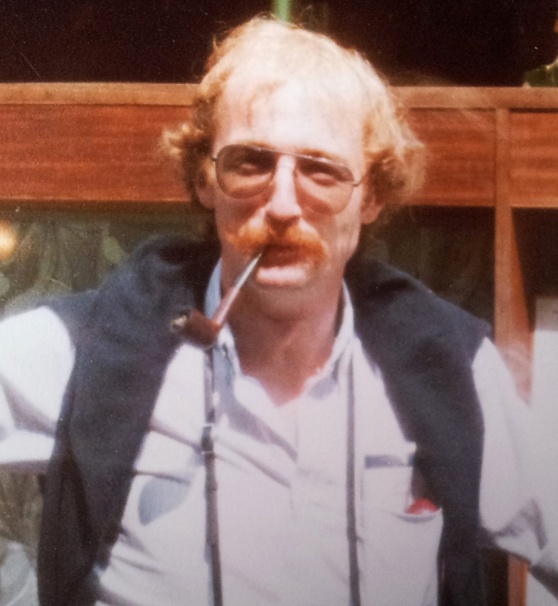 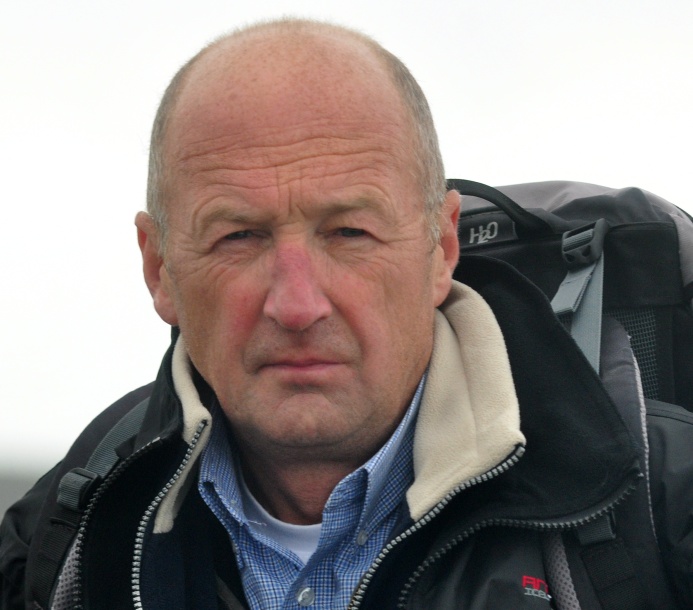 40 ans de mon parcours universitaire 
à la faculté de médecine vétérinaire 
en thériogenologie des animaux de production
Recherche
Pédagogie
1977
2017
DMV
1977
Professeur2007
Assistant
1984
Chargé de cours
1998
Diploma bovine repro
1989
Master
Peda
2012
PhD
1994
DES
Peda
2003
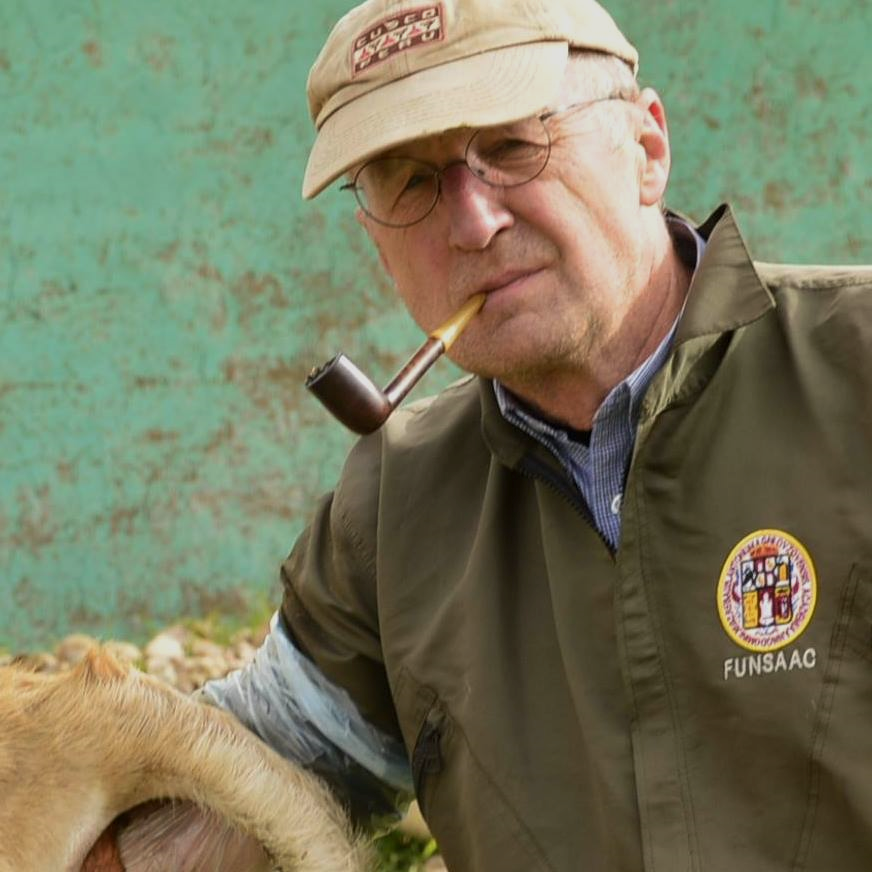 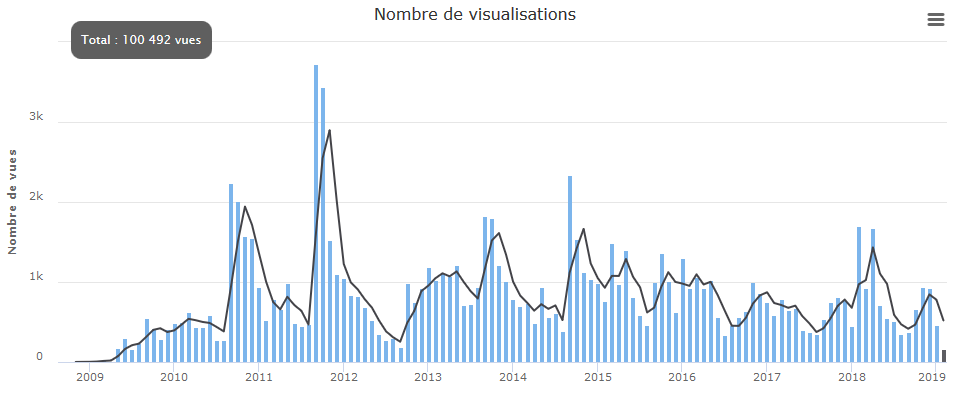 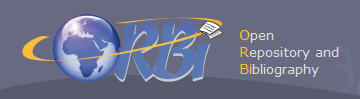 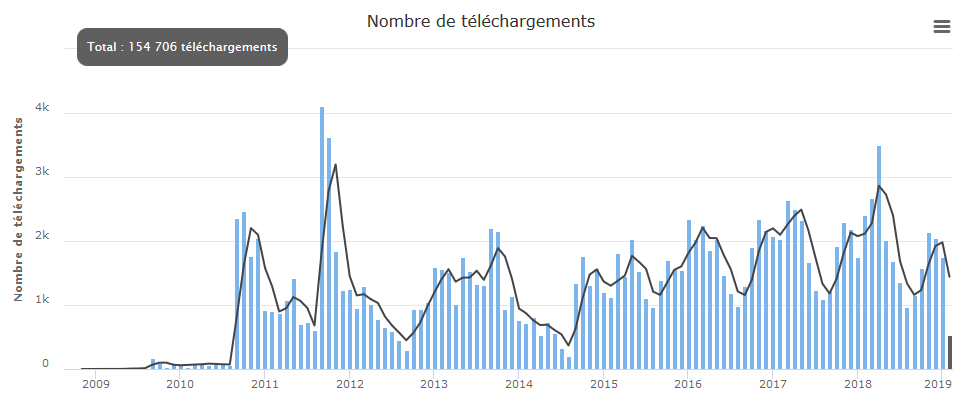 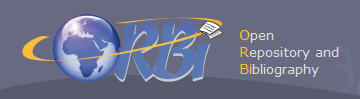 (10 février 2019)
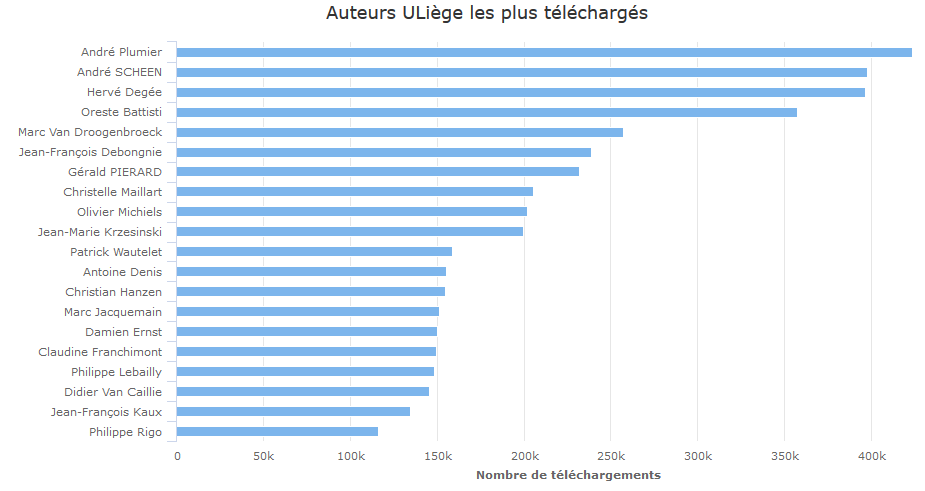 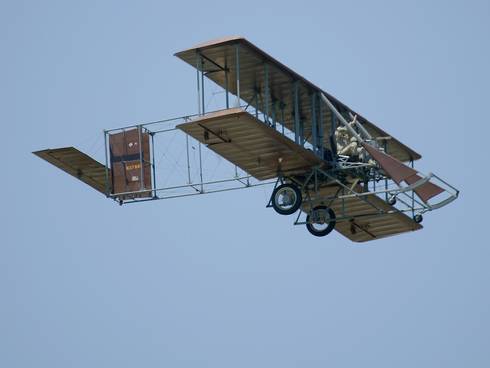 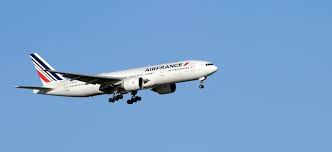 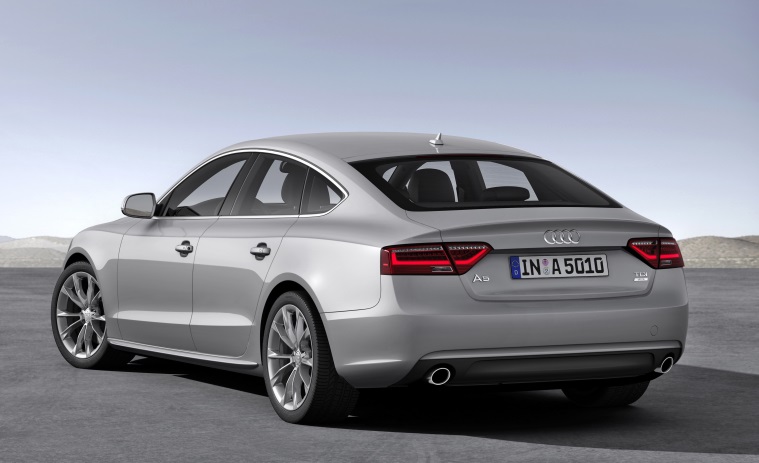 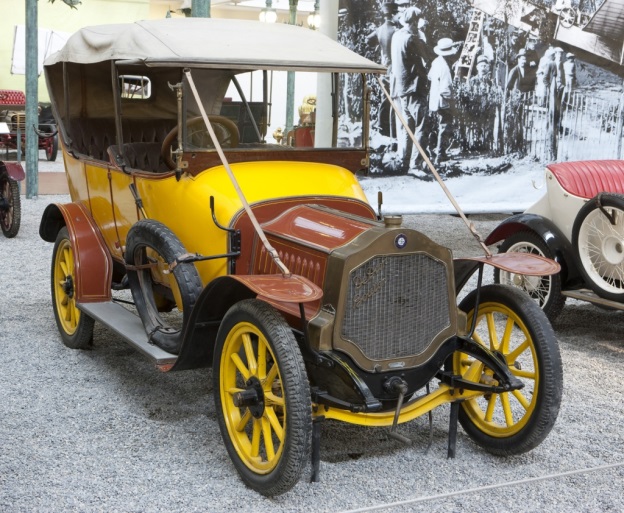 Cherchez « l’erreur »
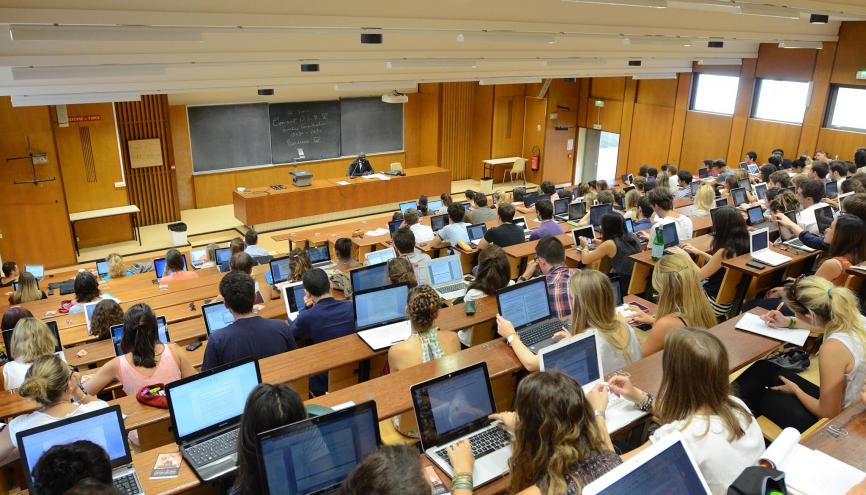 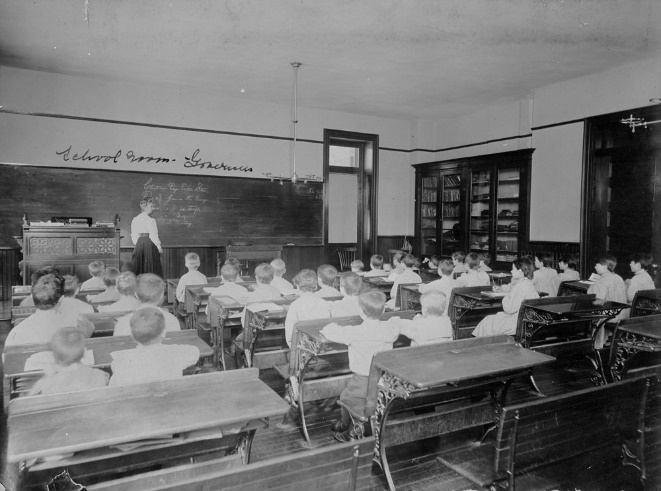 L’éducation nationale assignée au tribunal
https://www.facebook.com/787090184757029/videos/933630280103018/UzpfSTEwMDAwMTYwNDM2MjQzMzoyMTMzNTM4MzczMzc2Mjg3/
- Déclaration de Bologne (1999)
- Learning outcomes de Dublin (2005)      (connaissances, compréhension, jugements, communication, autonomie)
- Renforcement de la gouvernance
- Démarche qualité (rankings)
Massification des universités
Manque de financement 
Merchandisation des étudiants
Conciliation études et travail
Employabilité
POLITIQUE
ECONOMIQUE
Les évolutions 
de l’enseignement 
supérieur en Europe
N étudiants universitaires 
européens : 19, 6  106
N diplômés par an : 4,1 106
http://ec.europa.eu/eurostat/
PEDAGOGIQUE
Développement des approches constructivistes et socioconstructivistes
Organisation des ECTS : prise en compte du travail personnel de l’étudiant
Enseignant : organisateur de dispositifs de formation >>>> transmetteur
Faire de la recherche
de haut niveau pour augmenter le ranking
Trouver des fonds
(Manager)
Rendre des comptes
(portfolios)
Atteindre les objectifs d’apprentissage
Faire de la recherche
(construire son CV)
Les défis pour
 les enseignants
Avoir des taux de réussite élevés
Développer ses compétences en enseignement
Capacité à intégrer les TIC
Capacité à travailler en équipe
Rendre les étudiants 
satisfaits
L’enjeu de la professionalisation
Nos enfants iront-ils demain dans des écoles eugénistes ?
 Laurent Alexandre

https://www.youtube.com/watch?v=wWF7R2vs3qM
La question qui tue ?
Faire apprendre d’accord mais comment apprend-t-on ?
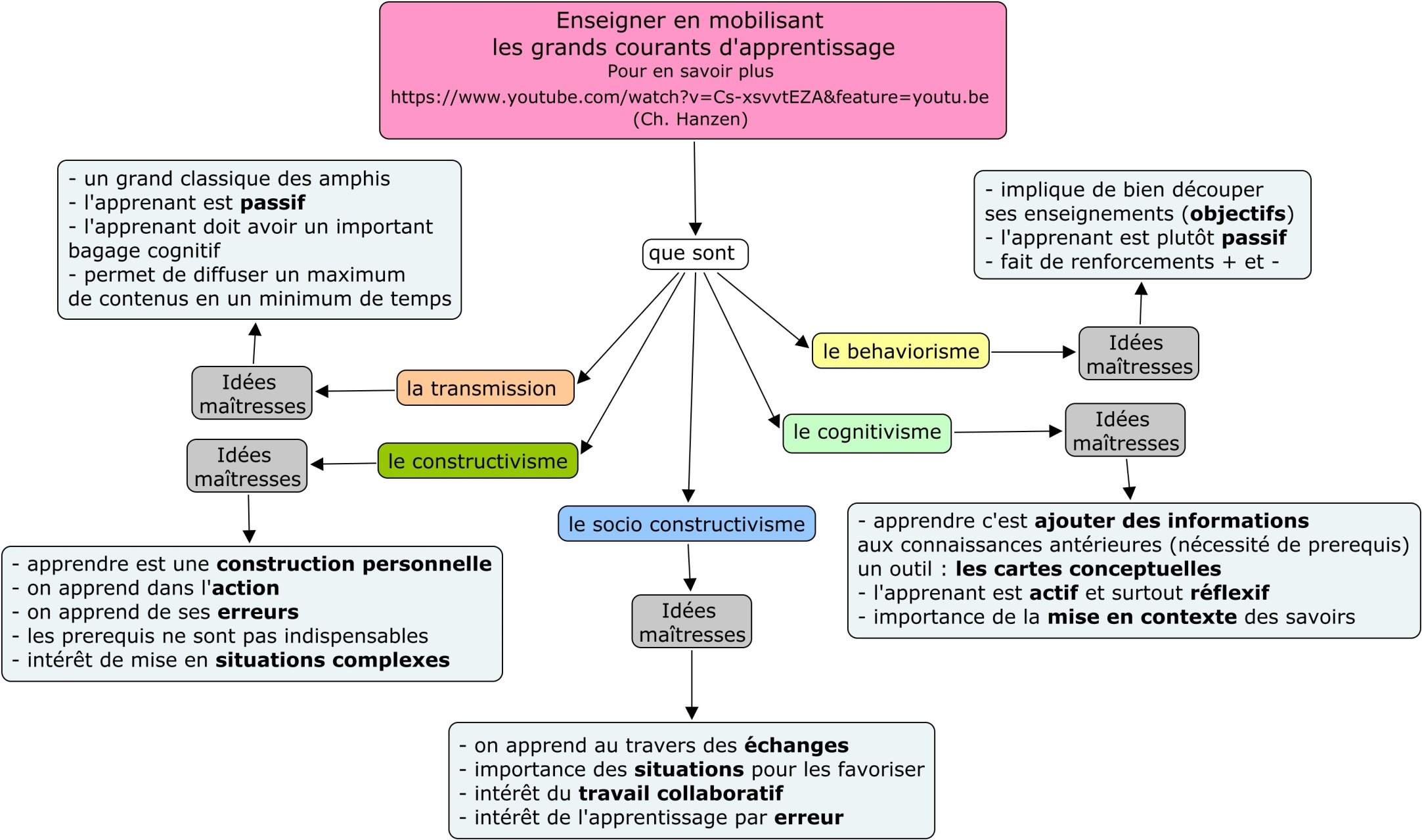 L’encadrant
Enseigner vs Apprendre
Les étudiants
Les méthodes
Les outils
13
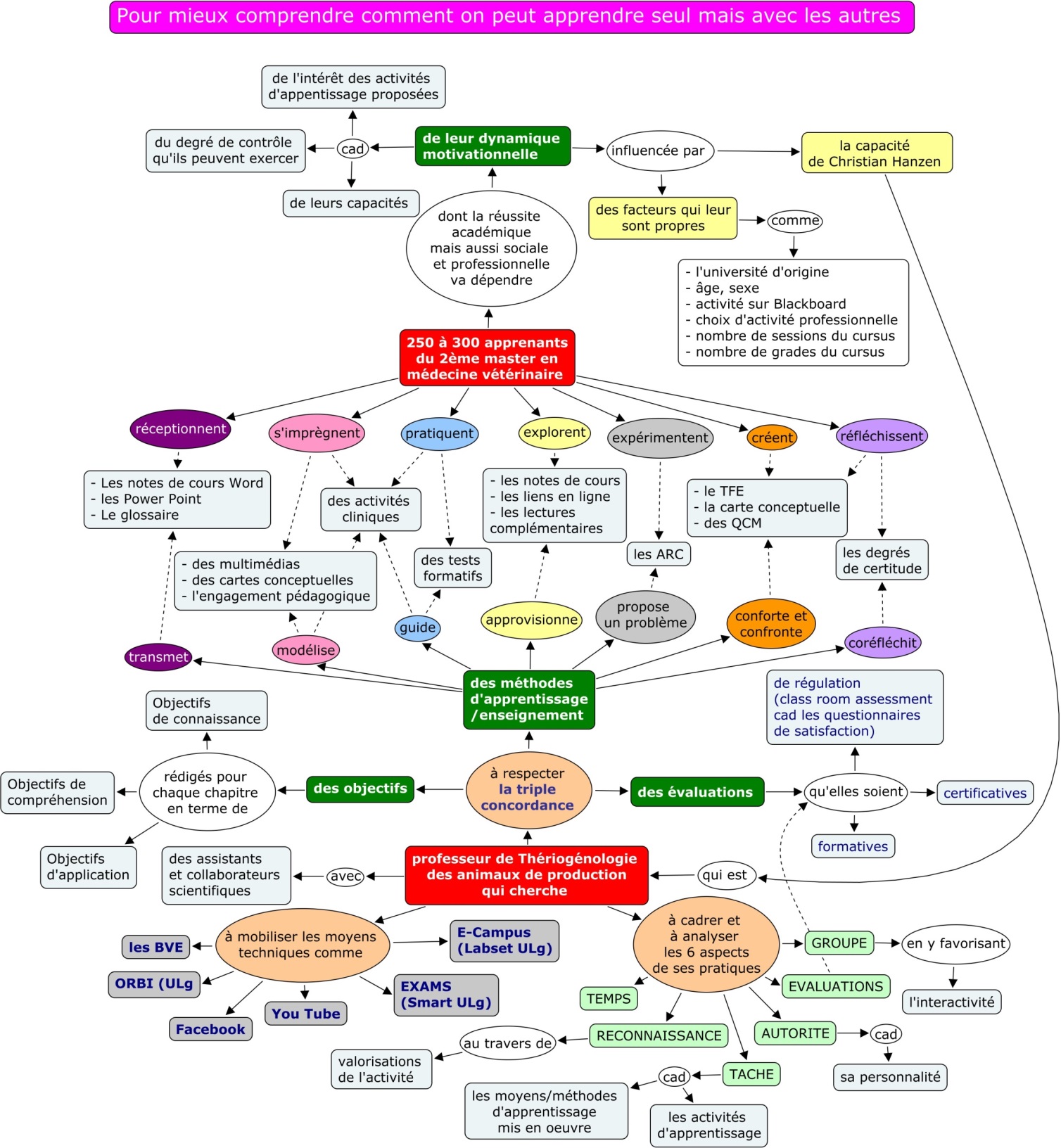 Les étudiants
Les méthodes
Les outils
L’encadrant
Les étudiants
https://www.youtube.com/watch?v=dGCJ46vyR9o&feature=player_embedded
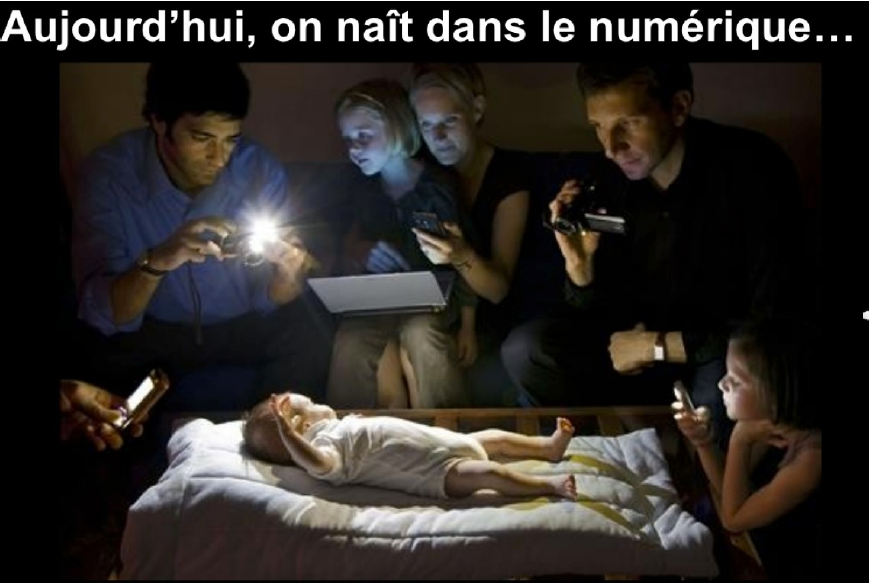 S’adapter aux outils …numériques
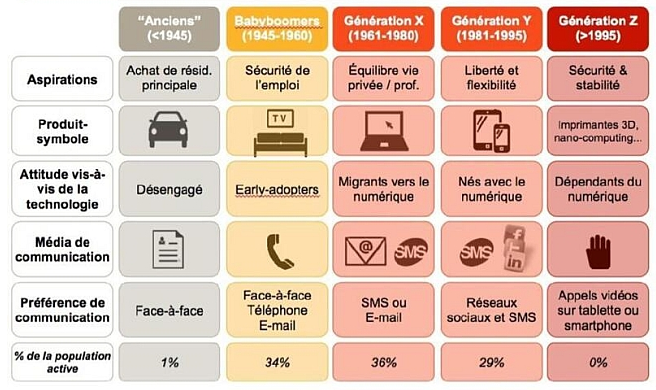 Les étudiants
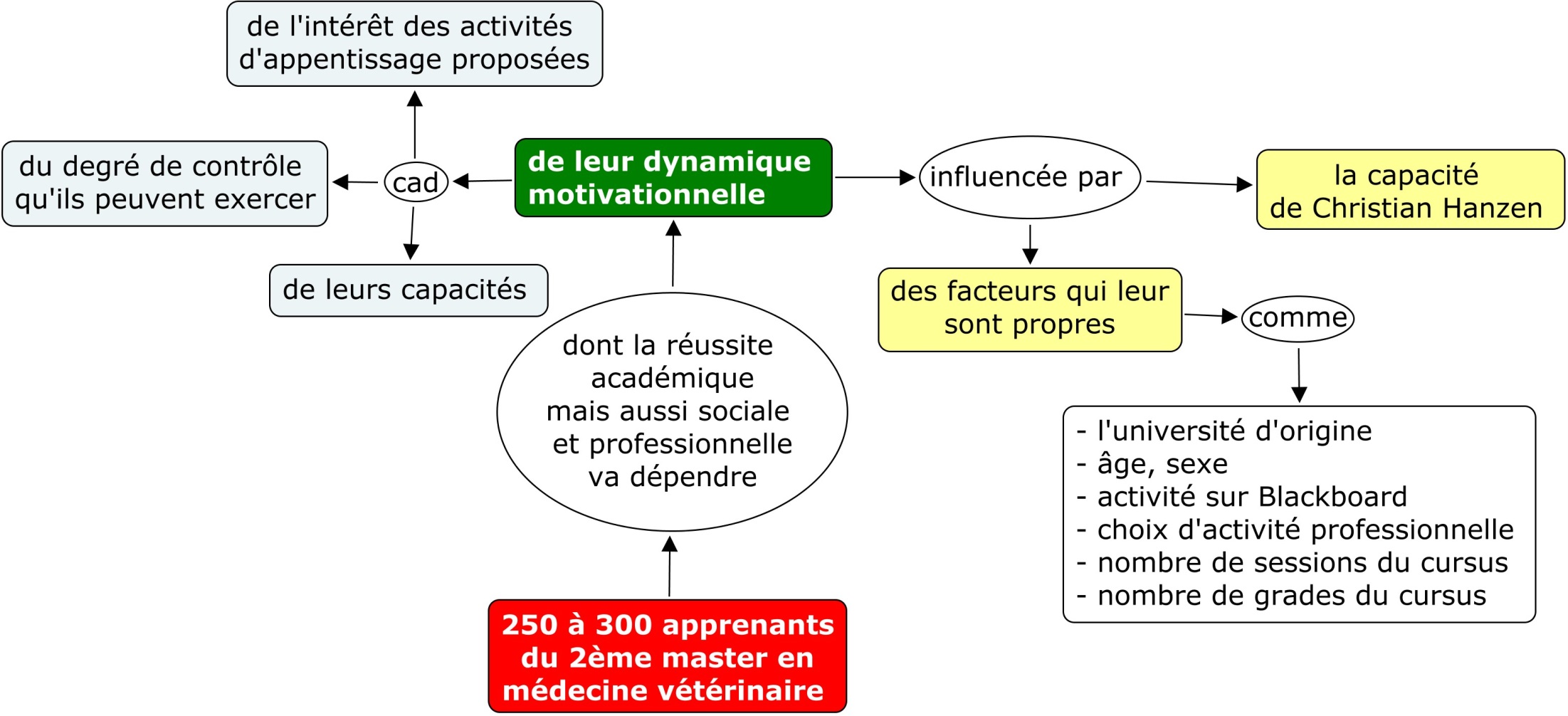 Oui, les étudiants sont capables de faire la part des choses prioritaires et accessoires.
NON
OBJECTIFS
On apprend qu’en écoutant.
NON
diversification des moyens d’apprentissage 
et donc des METHODES
Pas de problème, les étudiants savent prendre des notes
NON
nécessité d’un conséquent travail de rédaction de notes de cours
Les étudiants ont les prerequis nécessaires à la compréhension automatique des contenus enseignés
NON
Nécessité de les vérifier et de former dans un contexte aussi authentique que possible
Les étudiants ont cette capacité naturelle à signaler leur incompréhension
NON
Il faut leur donner l’occasion de s’exprimer en intensifiant l’interactivité
Les méthodes
Le cerveau : une boite noire
A découvrir via 
les sciences cognitives
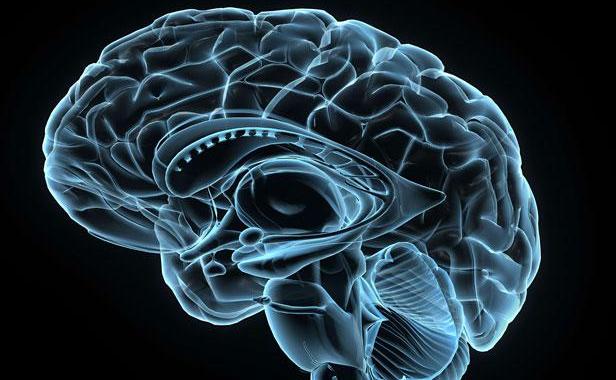 - Psychologie cognitive
- Linguistique
- Neurosciences 
- Informatique (IA)
- Anthropologie
- Philosophie
24
Lire
Regarder un film
Voir une démonstration pratique
Réaliser soi-même une expérience
Les méthodes
Passive
Ecouter
Regarder des images
Participer à une discussion
Donner une conférence
Active
Adapté de R. Felder : Teaching effectiveness work book
Les méthodes adaptées aux contextes d’apprentissage
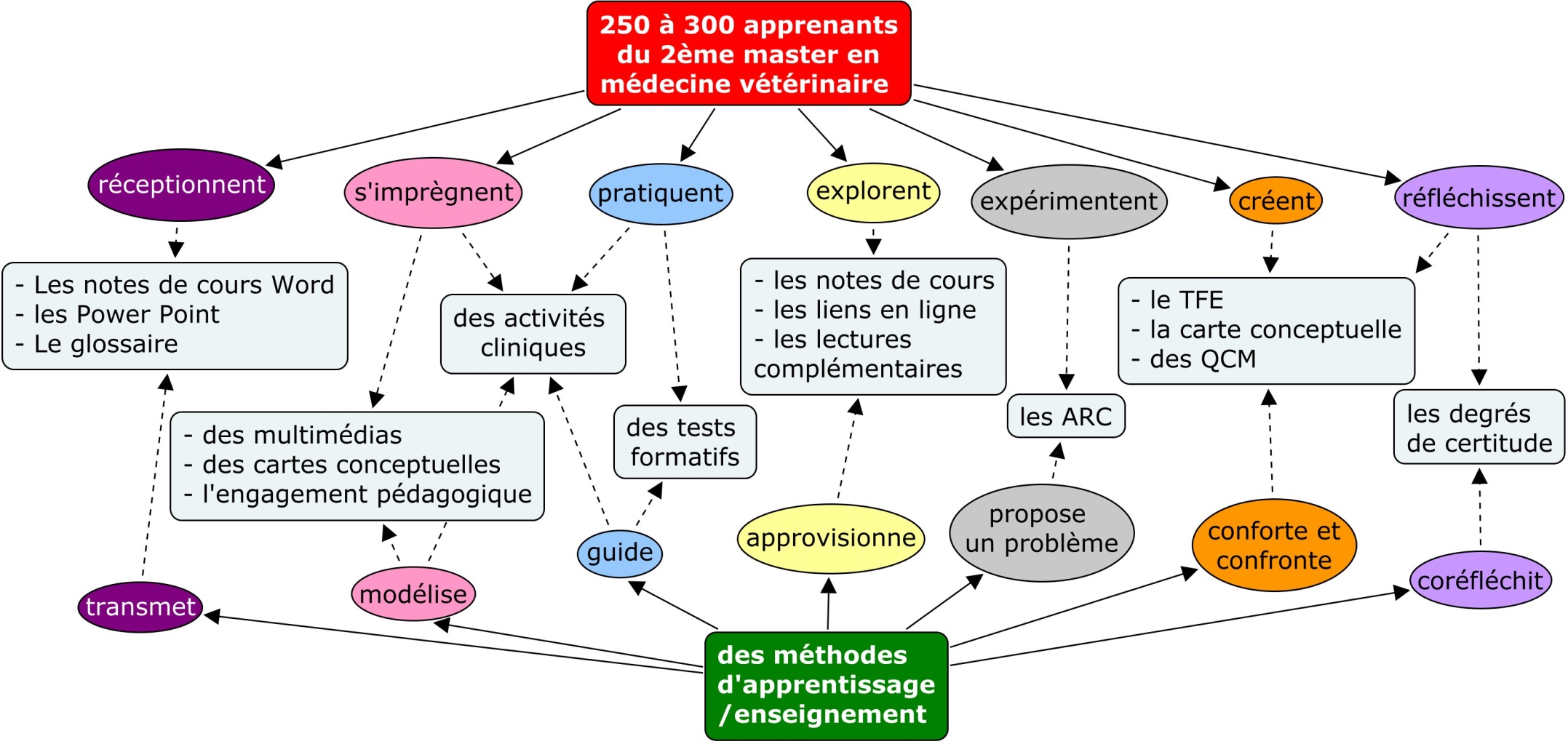 Créer
concevoir une méthode, une idée, 
un produit original
Evaluer
estimer en appliquant des critères
Analyser
Les méthodes adaptées 
aux objectifs (cognitifs)
Pyramide de Bloom 1956
Et Anderson 2000
Objectifs cognitifs
identifier les composantes d’un tout
Appliquer
mobiliser des connaissances 
dans une situation familière
Comprendre
donner du sens à l’information
Connaître
récupérer de l’information
27
Compétence, vous avez dit compétence ?
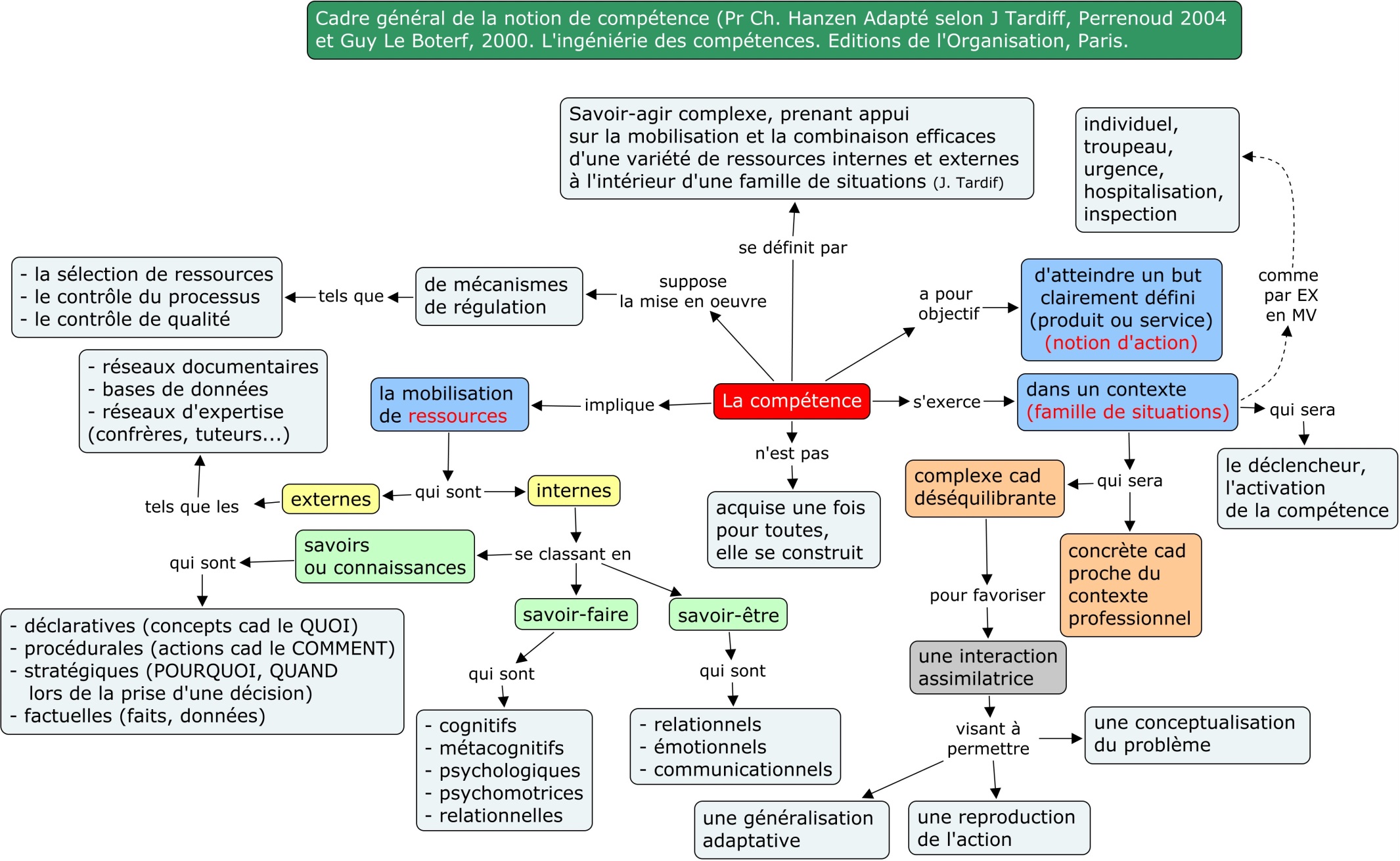 28
Vous avez dit transmissif
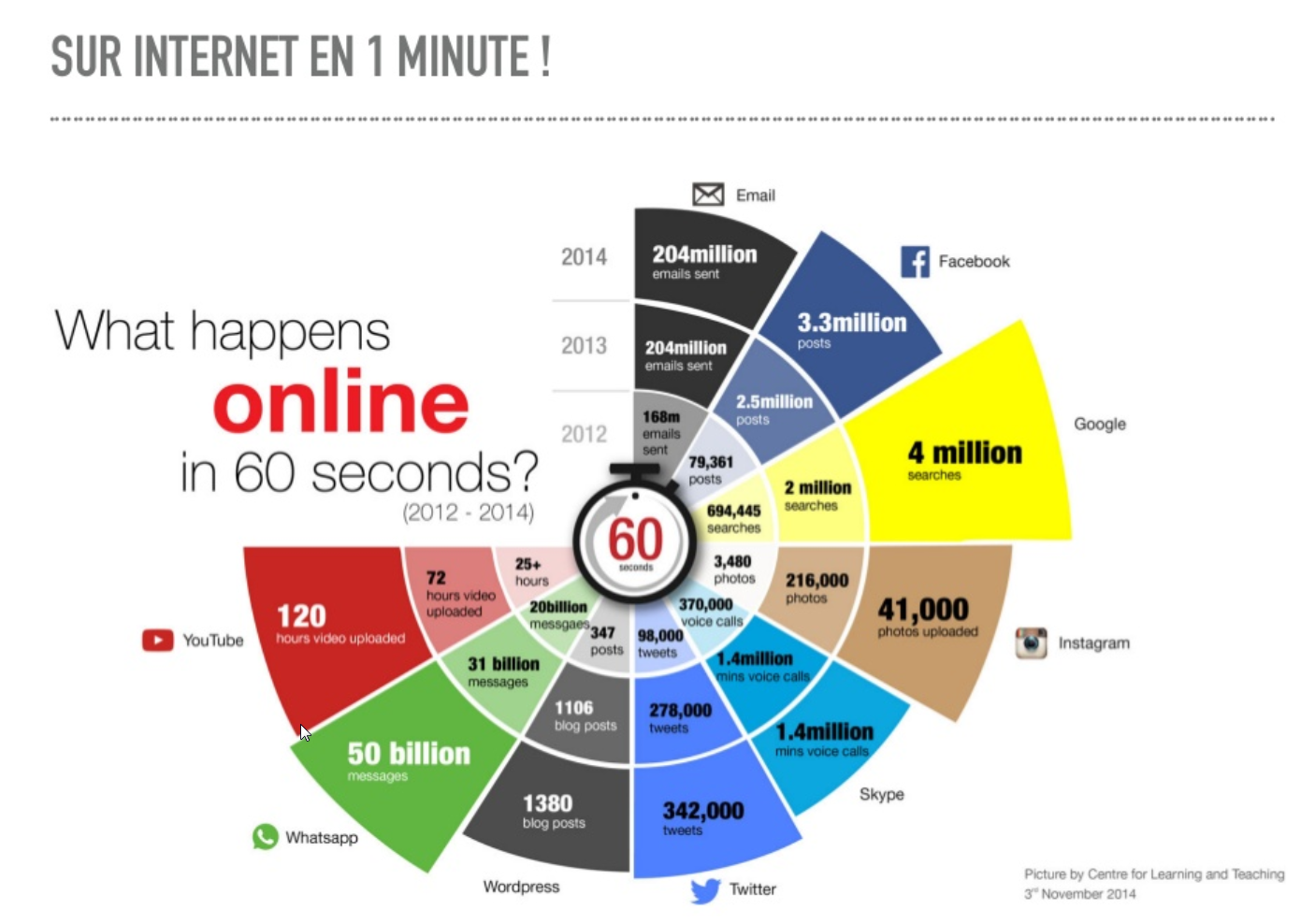 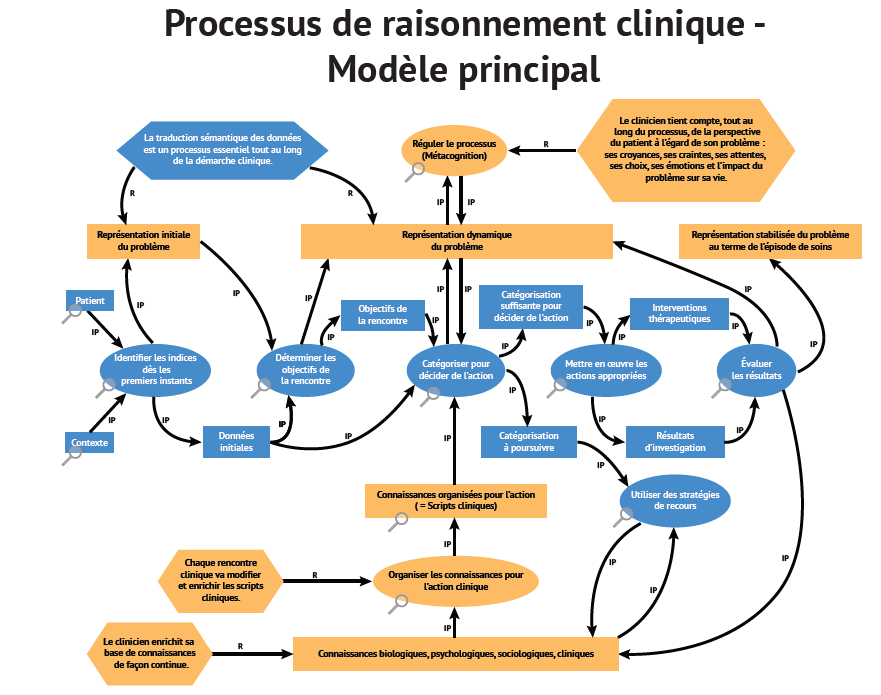 Contextualisation
Les outils
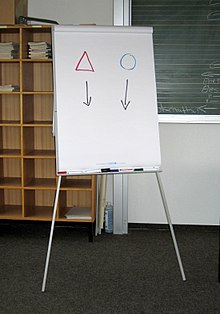 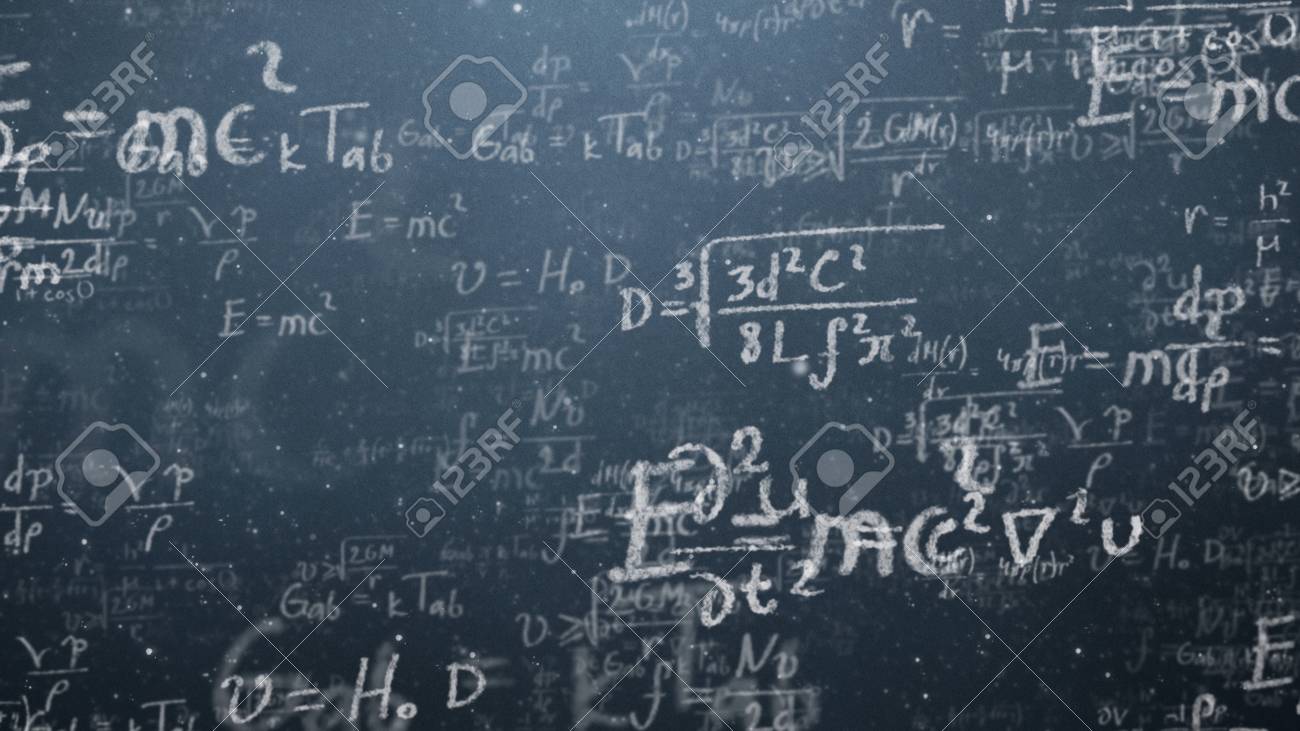 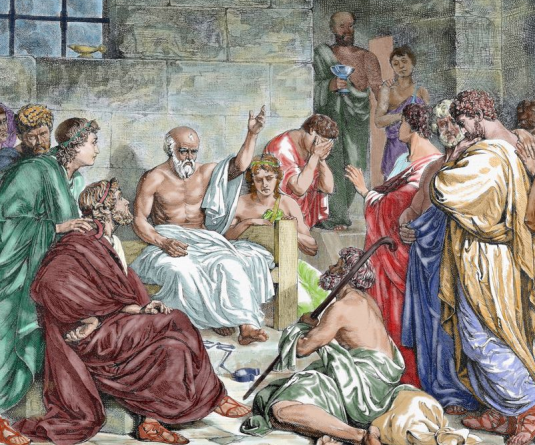 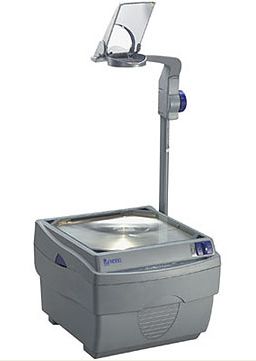 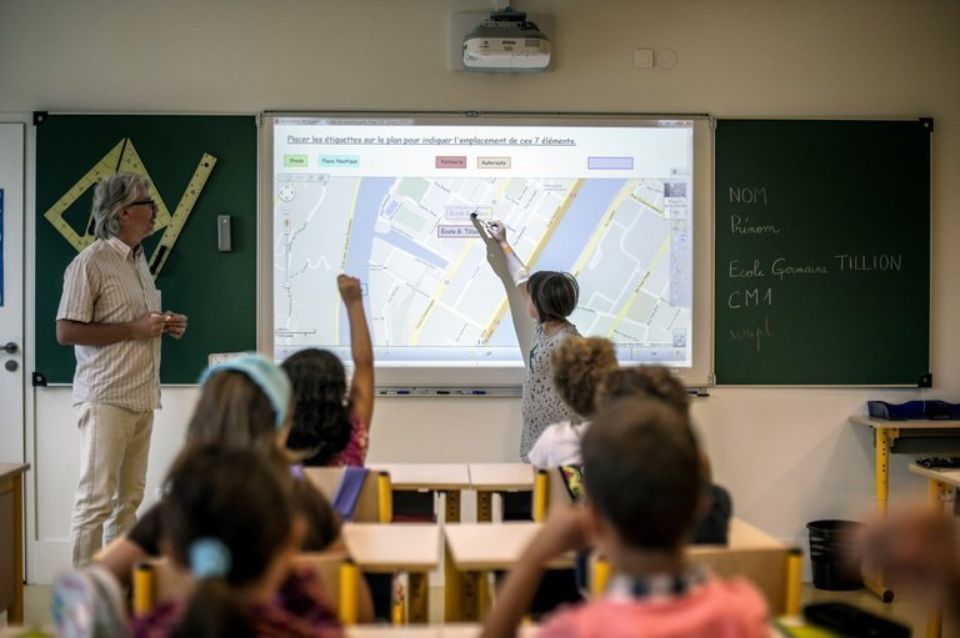 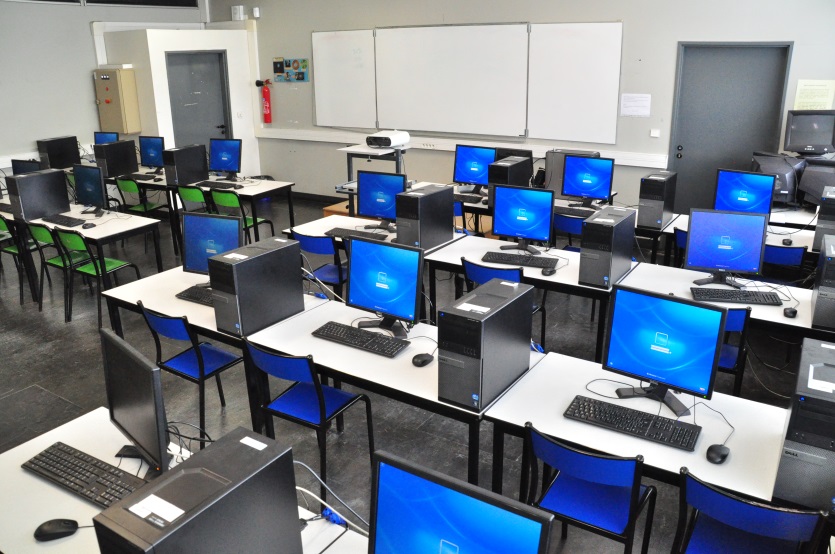 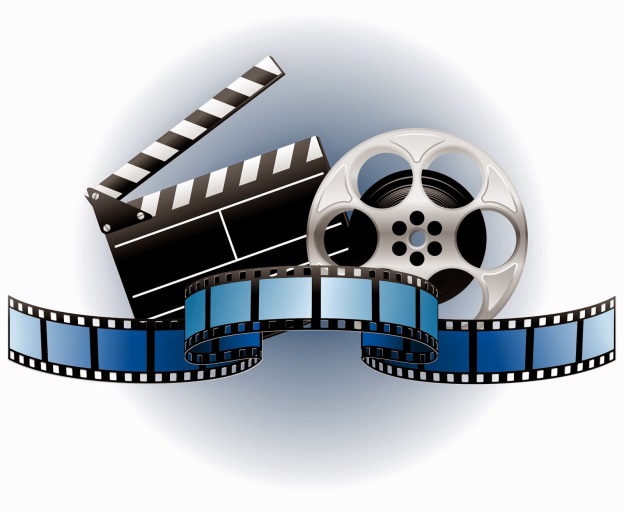 Outils
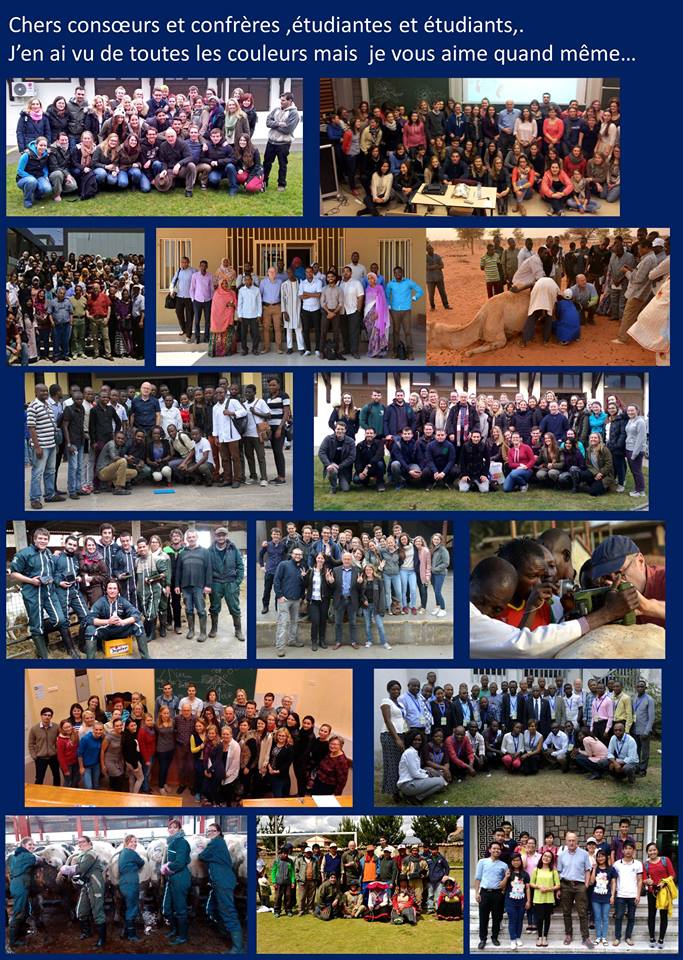 Rien de tel
que le
présentiel
avez déjà VU saloper des PPT
avez déjà salopé des PPT vous-mêmes
avez des (contre) conseils à donner.
Vous
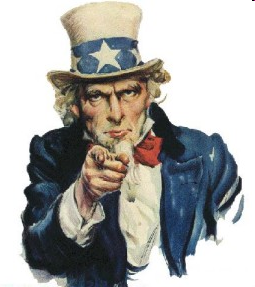 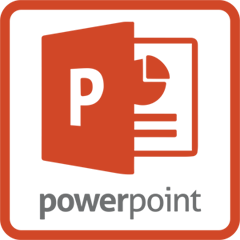 Adapté de D Leclercq 2012
http://hdl.handle.net/2268/120092
Réalité virtuelle et réalité augmentée
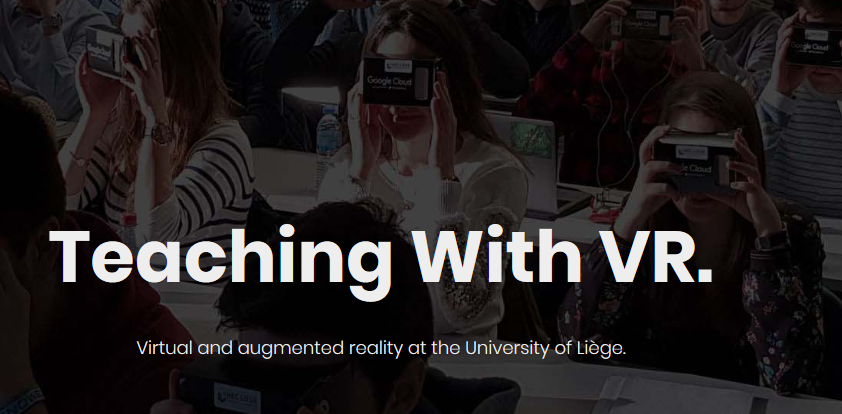 https://www.news.uliege.be/upload/docs/application/pdf/2018-12/teachingwithvr-notepresse.pdf
http://teachingwithvr.uliege.be/#about-us
Vive l’interactivité
Les techniques de retroaction en classe (TRC)
Les classroom assessments techniques (CAT)

https://uclouvain.be/fr/etudier/lll/memos-du-louvain-learning-lab.html

Class-room assessments techniques http://sites.southseattle.edu/tlc/Home/cats
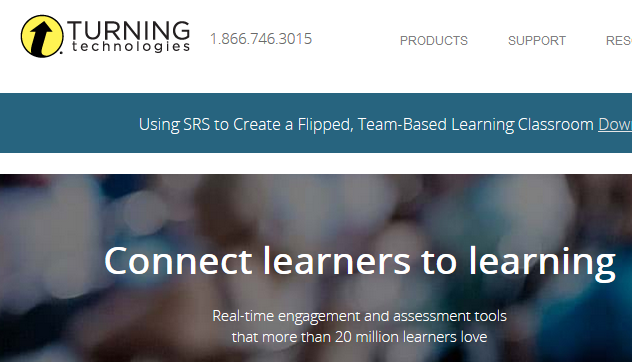 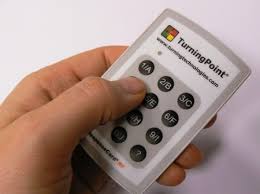 https://www.turningtechnologies.com/
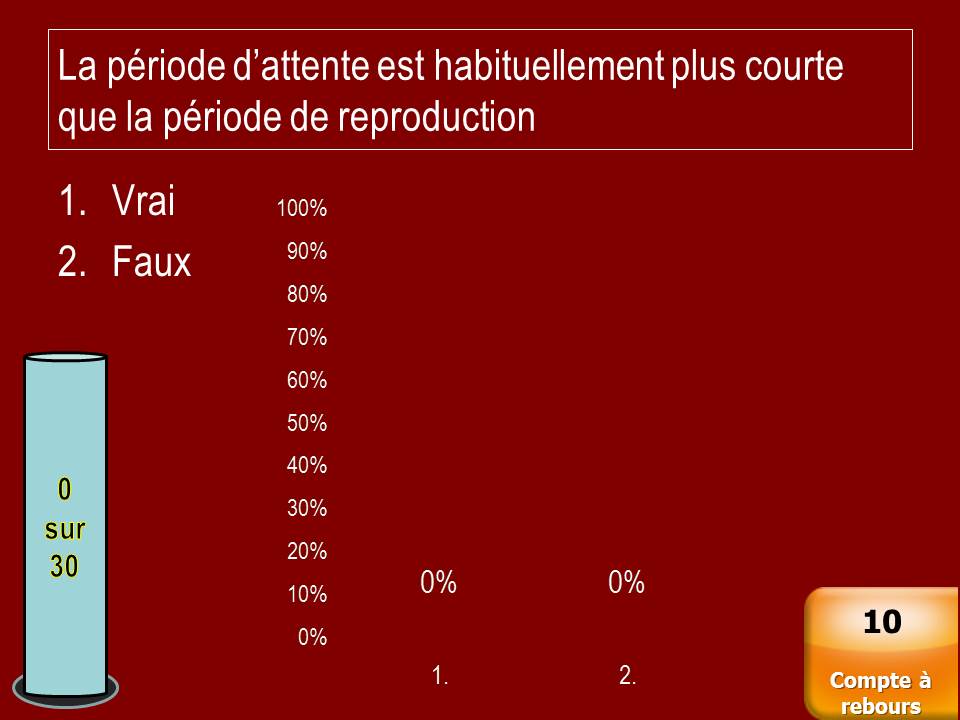 https://answergarden.ch/
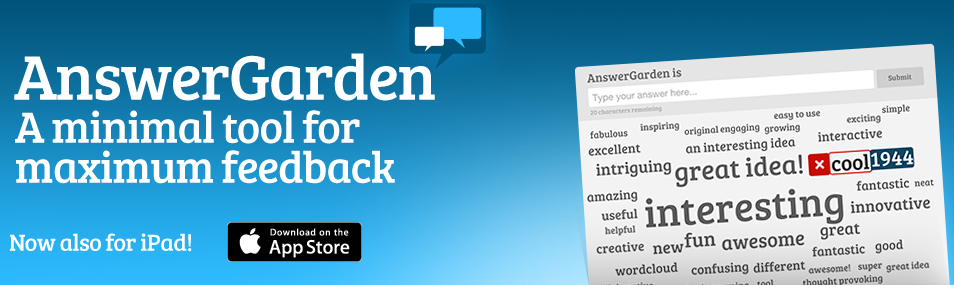 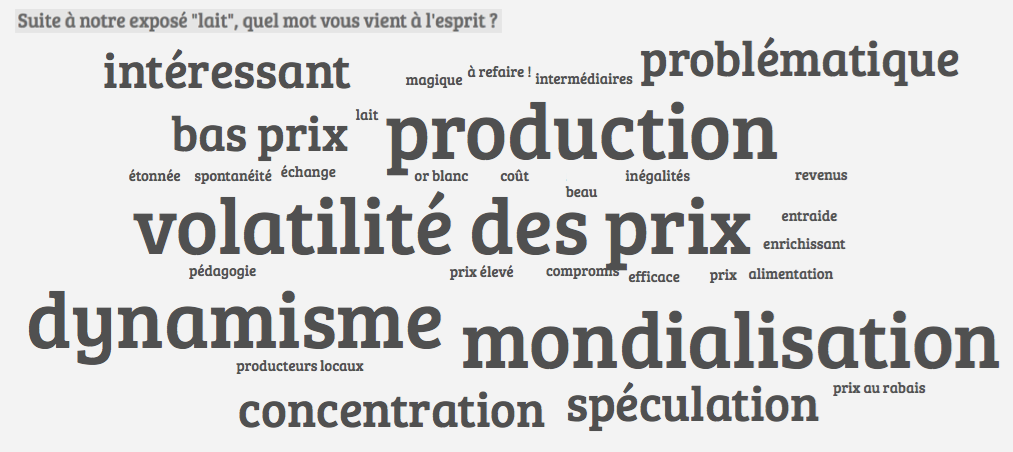 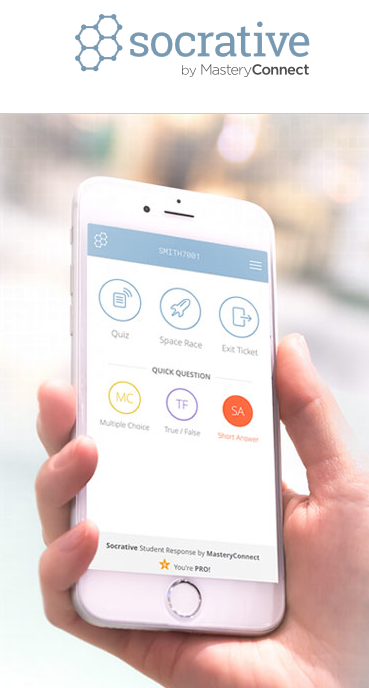 https://www.socrative.com/
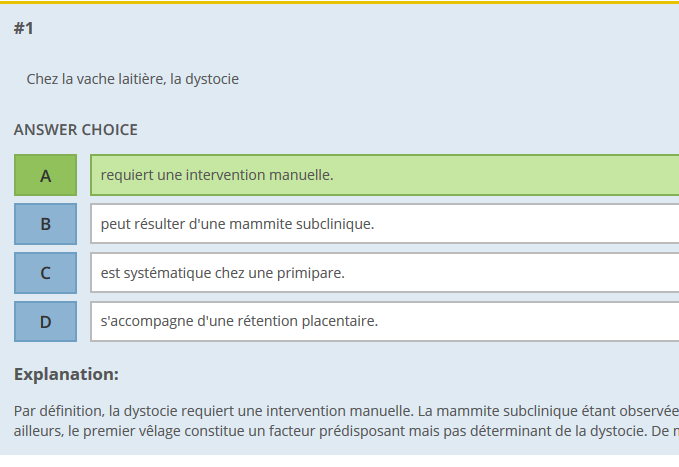 https://www.plickers.com/
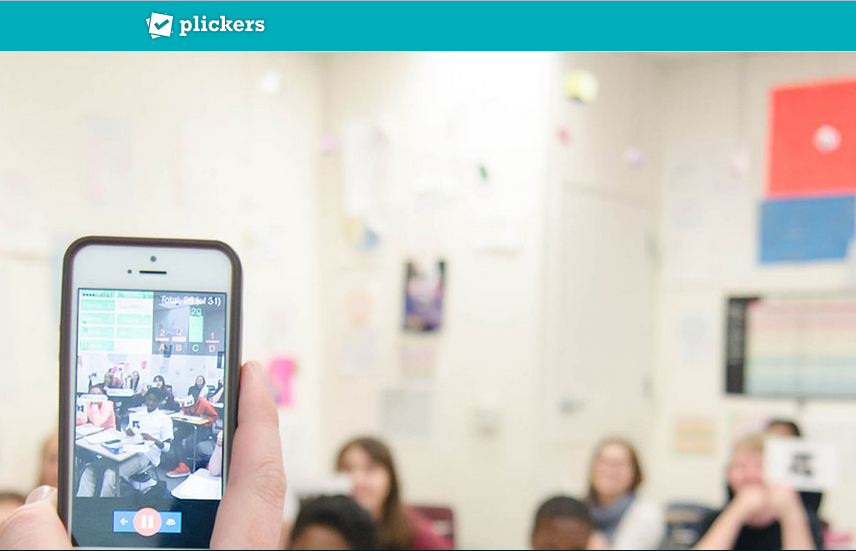 Le cerveau : un réseau
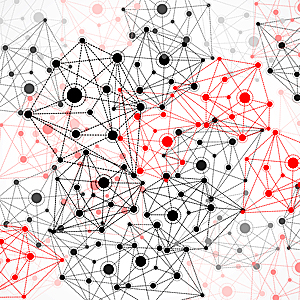 Liens
Plus les liens sont nombreux, 
et plus le concept sera intégré
Connaissances
Savoirs
Concepts
- déclaratives (concepts cad le QUOI)
- procédurales (actions cad le COMMENT)
- stratégiques (POURQUOI, QUAND  lors de la prise d'une décision)
- factuelles (faits, données)
- métacognitives
41
Vive les cartes conceptuelles
https://cmap.ihmc.us/
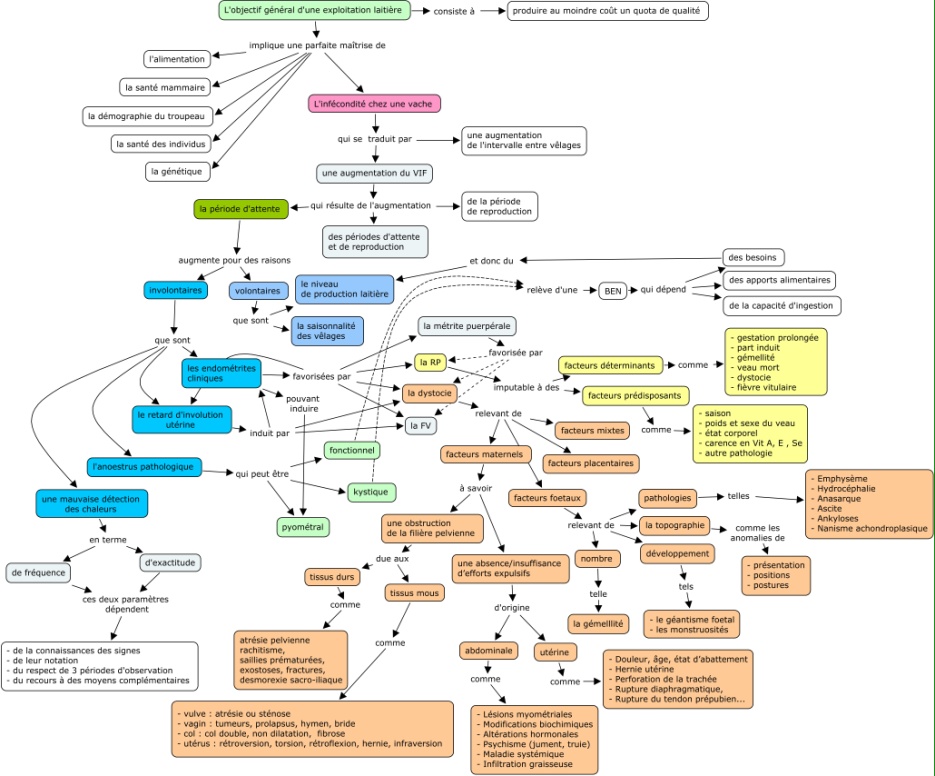 https://alfresco.uclouvain.be/alfresco/service/guest/streamDownload/workspace/SpacesStore/6f676686-2cbe-4c3c-b8df-da2db0764b7c/23MemoCartesConceptuelles.pdf?guest=true
La classe inversée une innovation ?
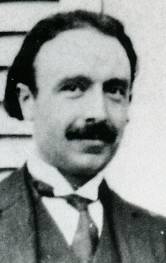 Début XXème Célestin Freinet :  l'enfant apprend par tâtonnement expérimental
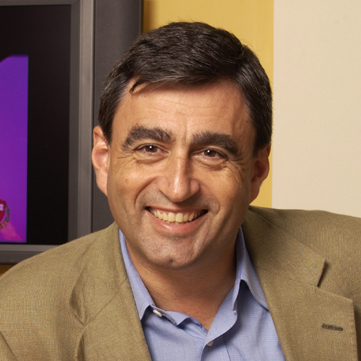 1990, Eric Mazur, professeur de Harvard, propose déjà l’idée de sortir l’enseignement magistral de sa classe
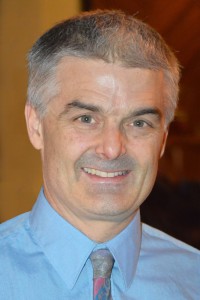 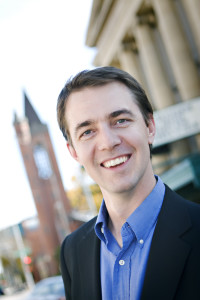 2007 : A Sams et J Bergman enseignants de chimie dans le secondaire
Lecture at home and Homework in class
- Janvier 2017 classe inversée Google 464.000 résultats
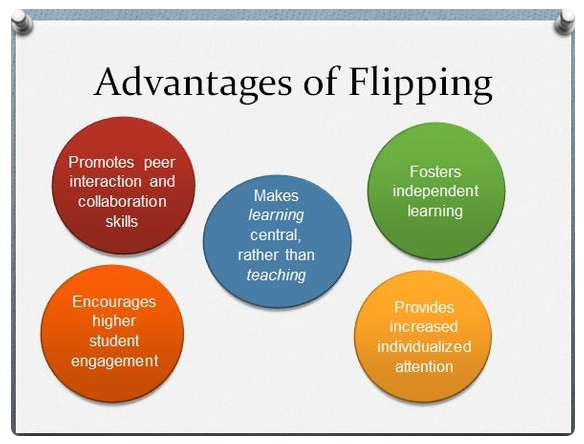 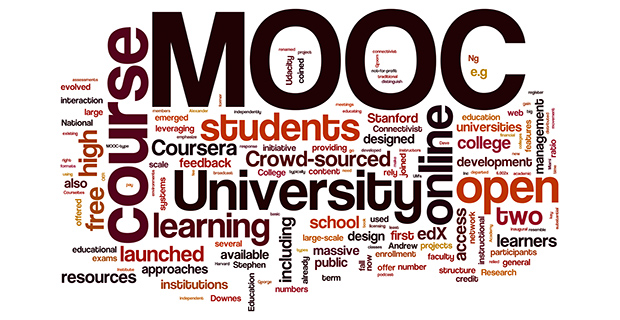 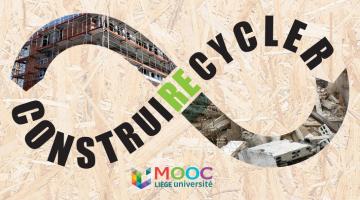 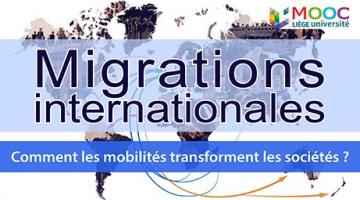 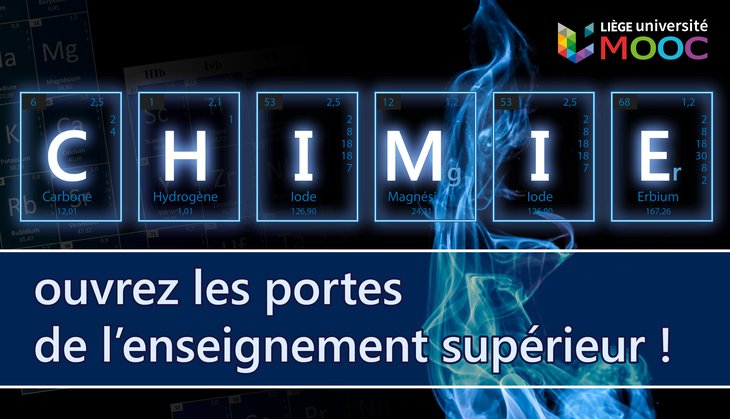 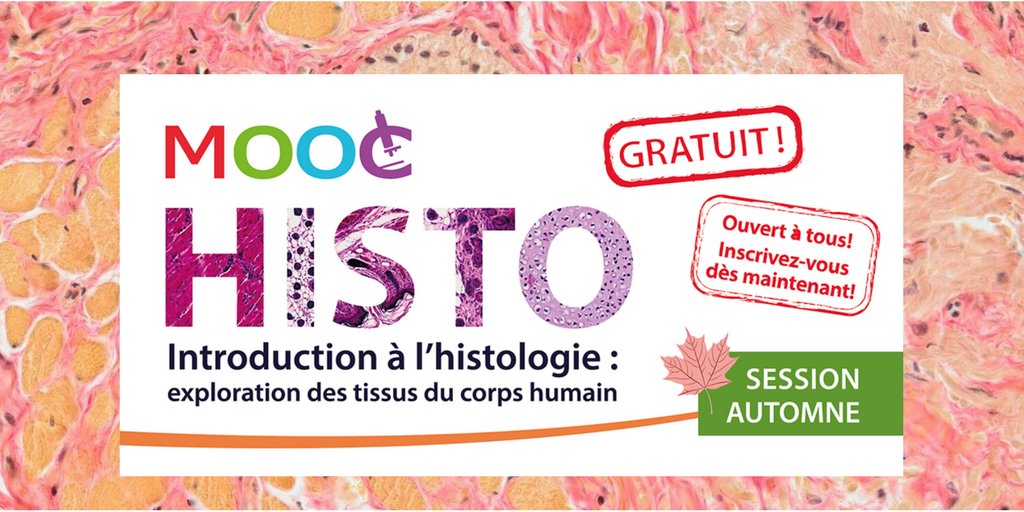 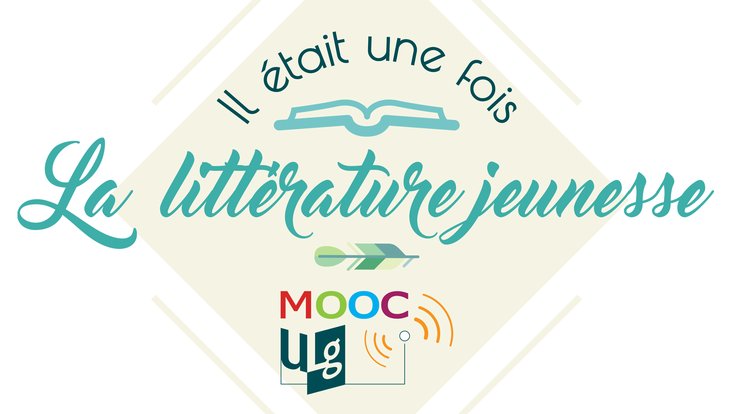 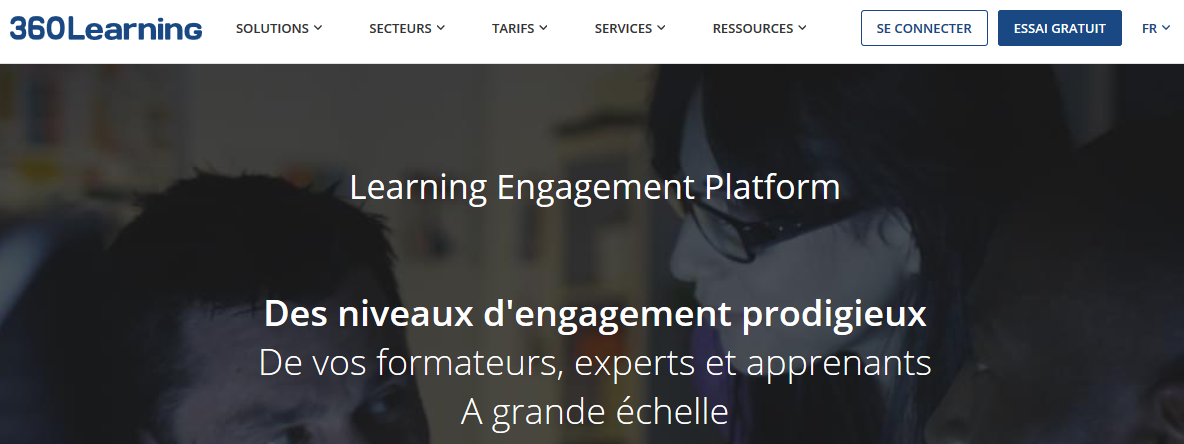 Retraite, 
vous avez dit retraite ?
Oui 
mais pas celle de Russie
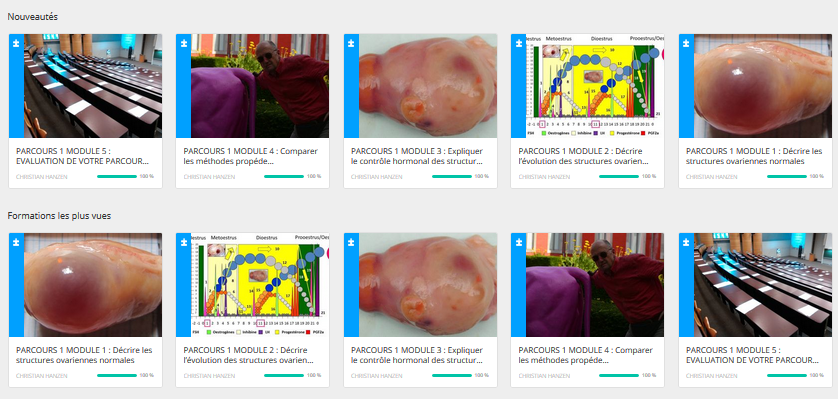 Les encadrants
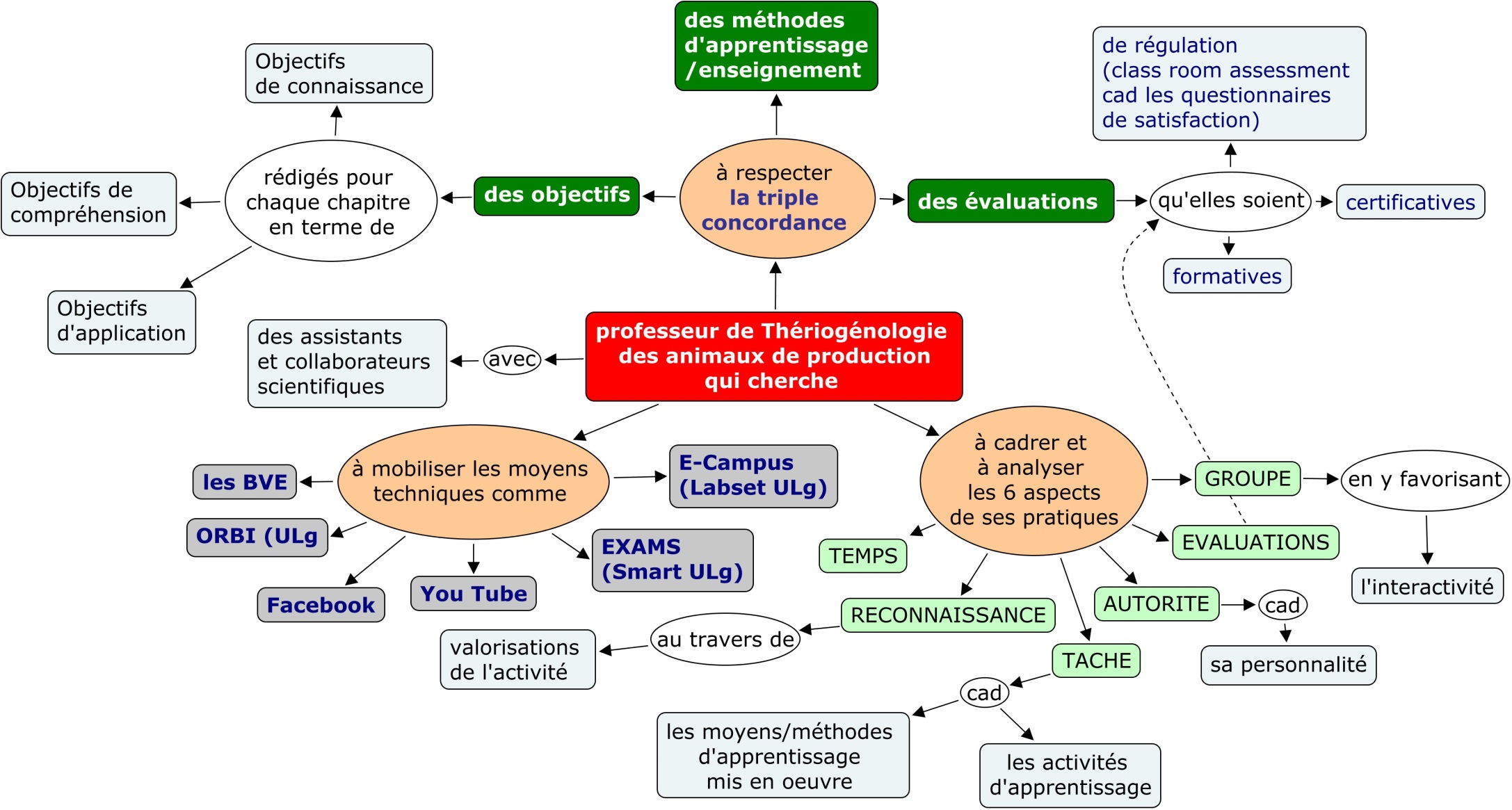 L’encadrant
En êtes-vous convaincu(e)s ?
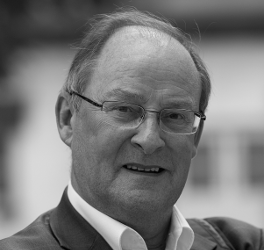 Le temps du magistral est révolu 
(M. Lebrun)
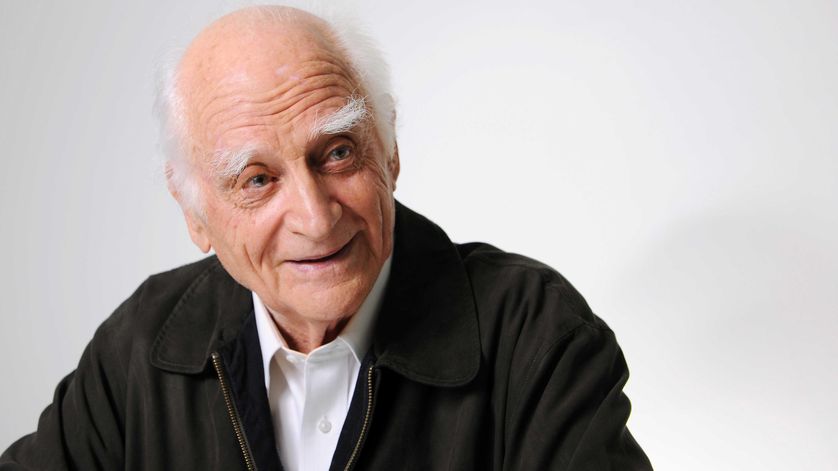 Arrêtez de transmettre, tout est transmis 
(M. Serres)
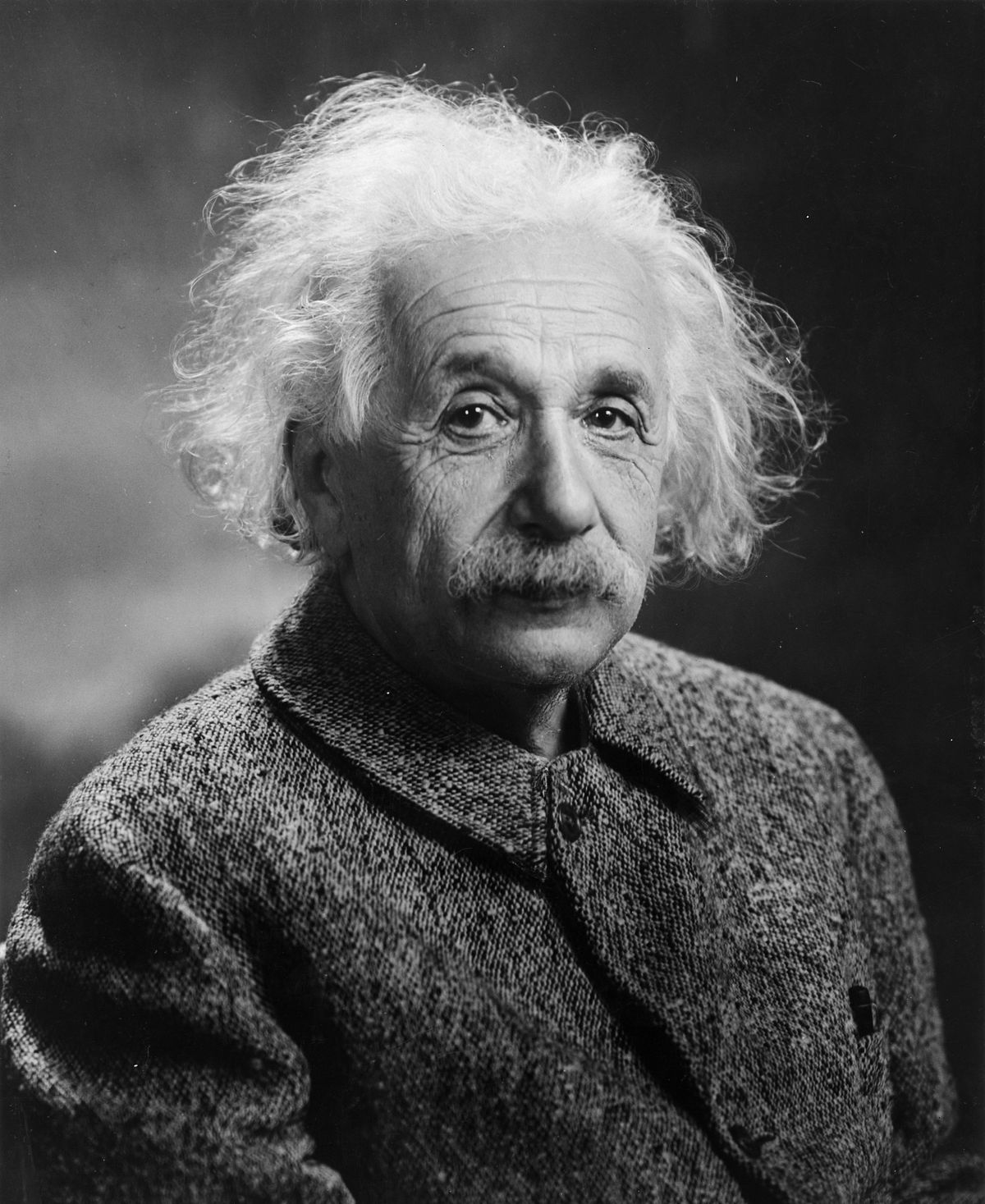 I never teach my pupils. I only attempt 
to provide the conditions in which they can learn 
(A Einstein)
“C’est comme ça qu’on apprend le plus, en faisant quelque chose avec tant de plaisir qu’on ne voit pas le temps passer” Lettre de Einstein à son fils de 11 ans
Caractéristiques de mon activité évaluative
"Si tu veux que ton enfant cesse de regarder la télévision, impose-lui après chaque épisode un examen sur ce qu'il a vu » (De Ketele et Roegiers 1993)
Mon évaluation des étudiants
Mon évaluation par les étudiants
un mal nécessaire à concevoir
Un outil de régulation
indispensable
dans un contexte de qualité
en privilégiant le formatif
en les impliquant
Vive le class room
assessment
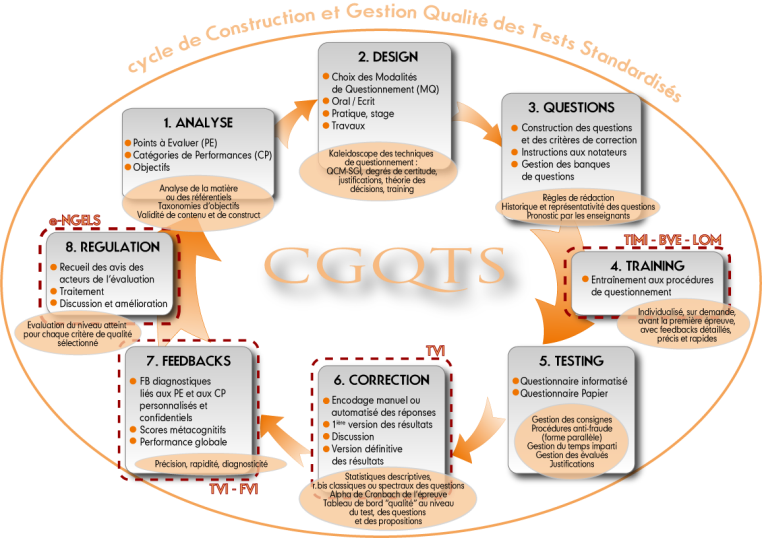 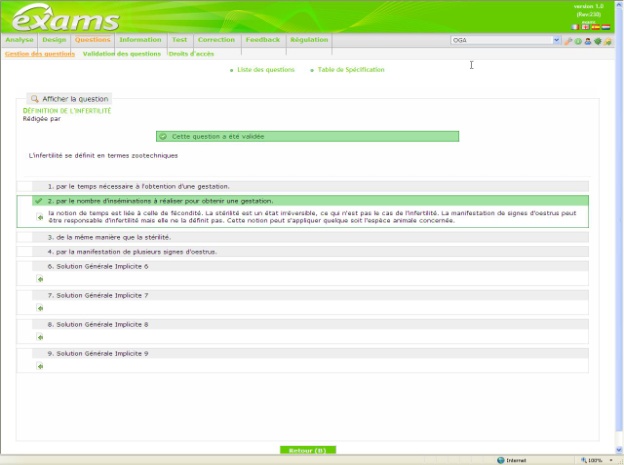 Plus on sait de ce que les étudiants apprennent et comment ils apprennent et plus on pourra améliorer la qualité de leurs apprentissages.
Oser traverser le miroir pour voir les choses autrement
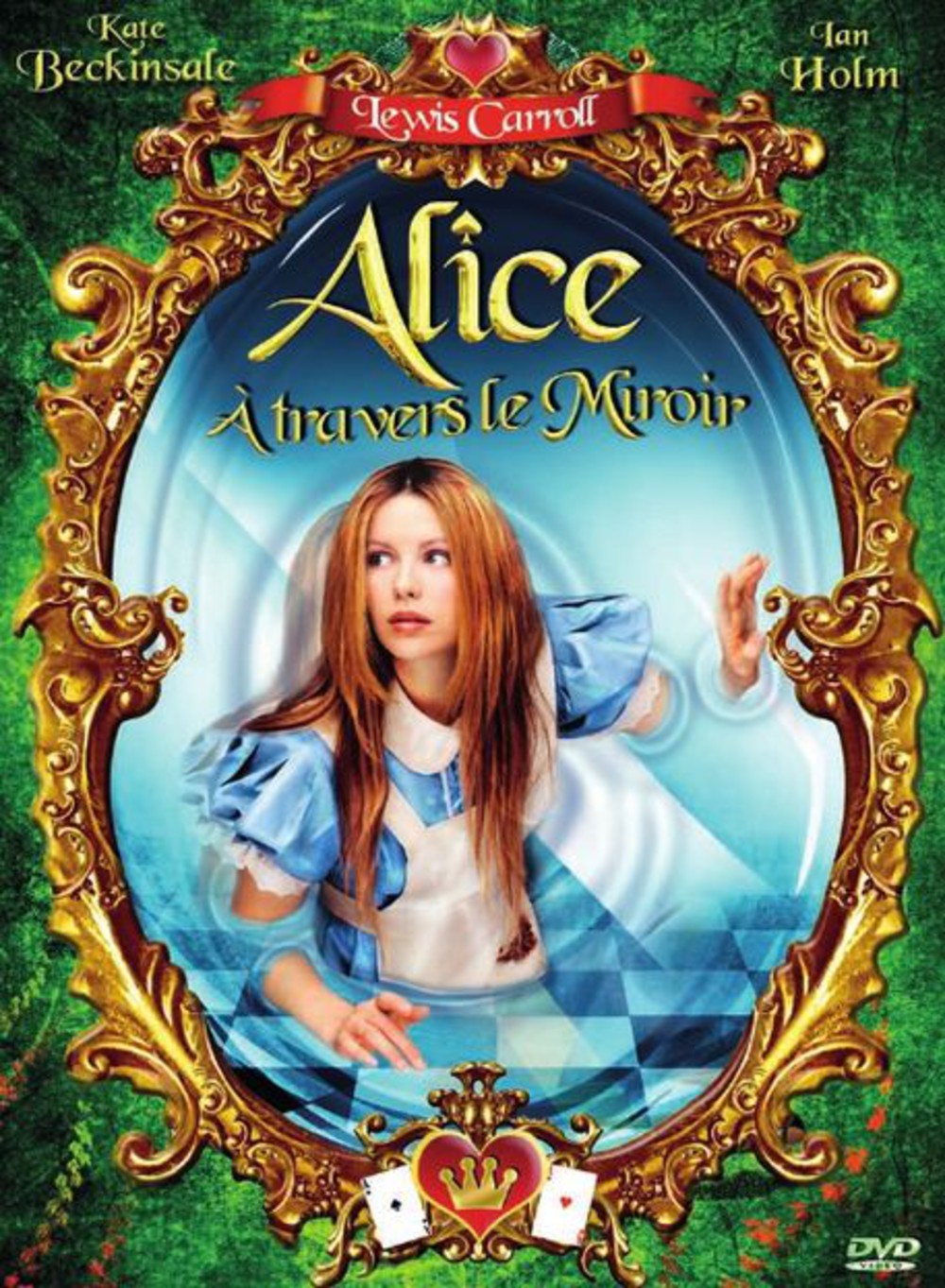 Rege Colet N Strasbourg In La pédagogie inversée DeBoeck 2016
L’Innovation pédagogique : 
un changement culturel au travers d’une triple révolution ?
Révolution épistémique
Révolution pédagogique
Les savoirs sont externalisés (tout a été transmis)
Cette externalisation ne vide pas les cerveaux : elle les rend libres
Il faut décloisonner les savoirs
Il faut développer leur exploration  par les étudiants
Learning >>> teaching
Renforcer les liens entre compétences disciplinaires et transversales 
Changer les méthodes d’évaluation
Favoriser une approche connectiviste  (mise en relation des savoirs)
Découvrir les vertus de l’interaction
Enseignant ≠ réceptacle de savoirs
Compagnonnage cognitif 
Enseignant = cocréateur de savoirs
Révolution professionnelle
Contexte institutionnel (facultaire) de mise en oeuvre
Ce ne sont pas les mesures administratives qui vont produire les apprentissages attendus 
Les leaders doyen, recteur, ministre ?????) sont responsables de fournir un cadre qui rend possible l’expérimentation pédagogique par ceux qui le veulent 
Innover c’est moins se poser la question du comment faire que du pourquoi le faire 
Le plus grand défi qui nous guette est celui de nous engager collectivement  pour mettre fin à la « solitude pédagogique »
L’innovation nous concerne mais aussi les étudiants
Rege Colet N Strasbourg In La pédagogie inversée DeBoeck 2016
Et demain cad aujourd’hui : quel enjeu pour l’enseignement universitaire à l’aube de la 4ème révolution industrielle ?
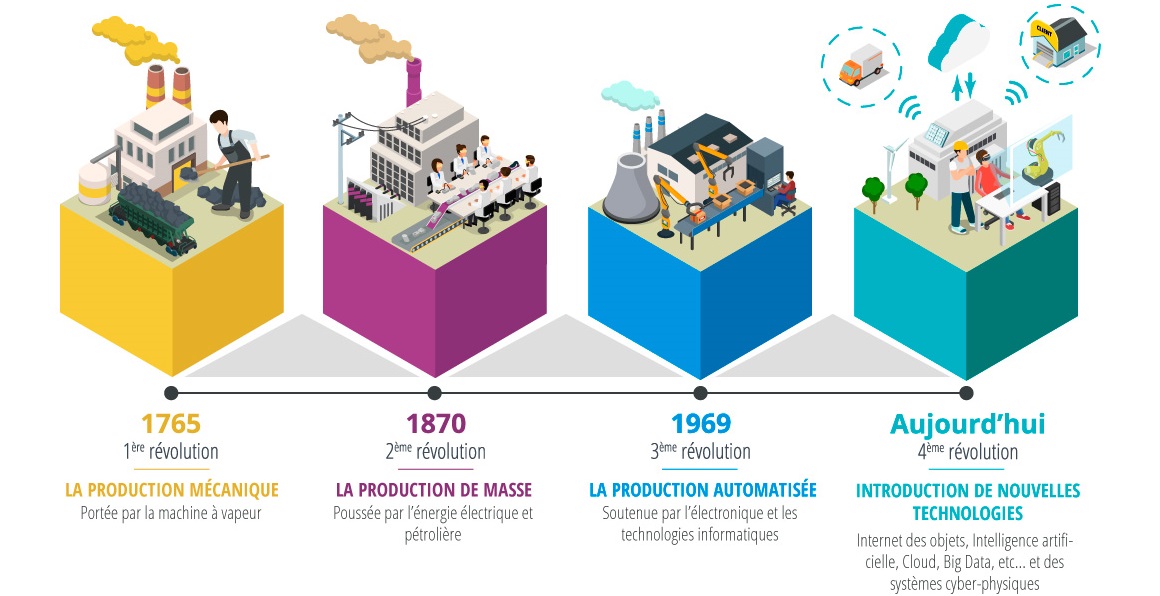 https://www.visiativ-industry.ch/industrie-4-0/
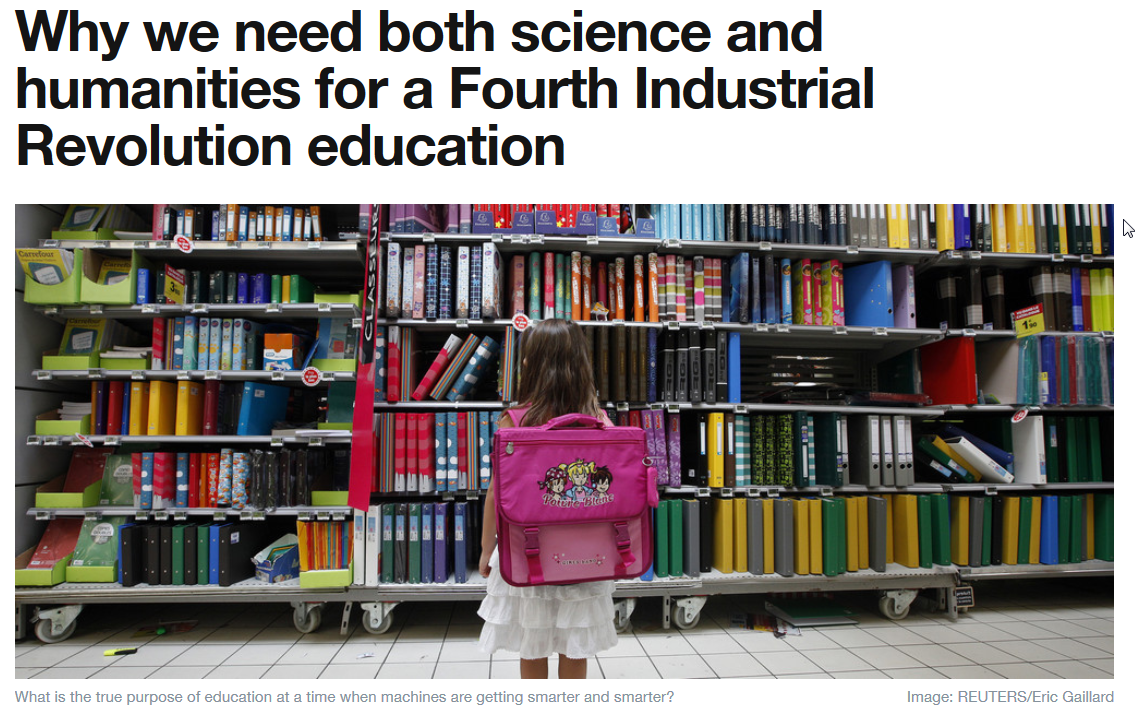 https://www.weforum.org/agenda/2018/09/why-we-need-both-science-and-humanities-for-a-fourth-industrial-revolution-education
https://www.weforum.org/agenda/2018/10/singapore-has-abolished-school-exam-rankings-here-s-why/?fbclid=IwAR3DYmtiScLBwVB4PLYd6XgWVToYqwPRmL1Pnwn_zfkrPDjUNAgw4_AdgG4
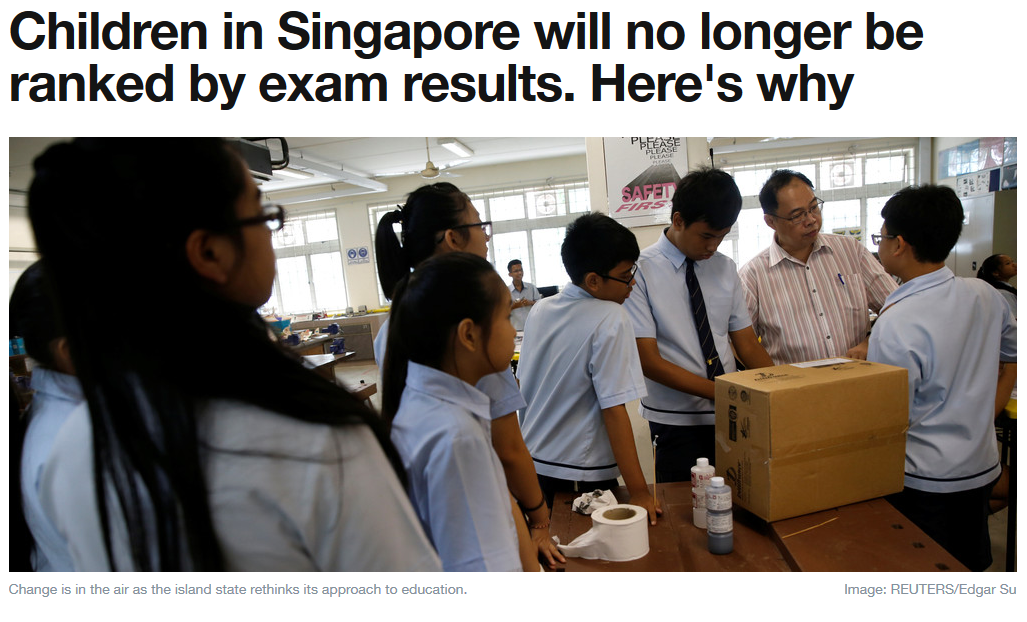 “Learning is not a competition,” (Singapore’s Education Minister).
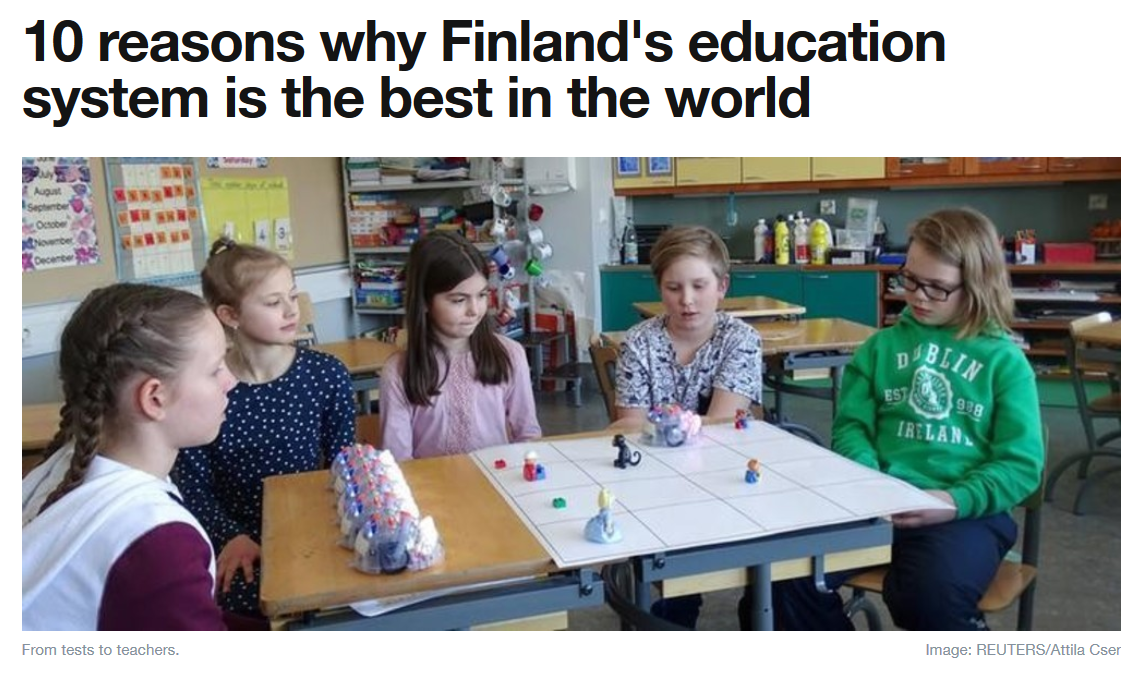 https://www.weforum.org/agenda/2018/09/10-reasons-why-finlands-education-system-is-the-best-in-the-world
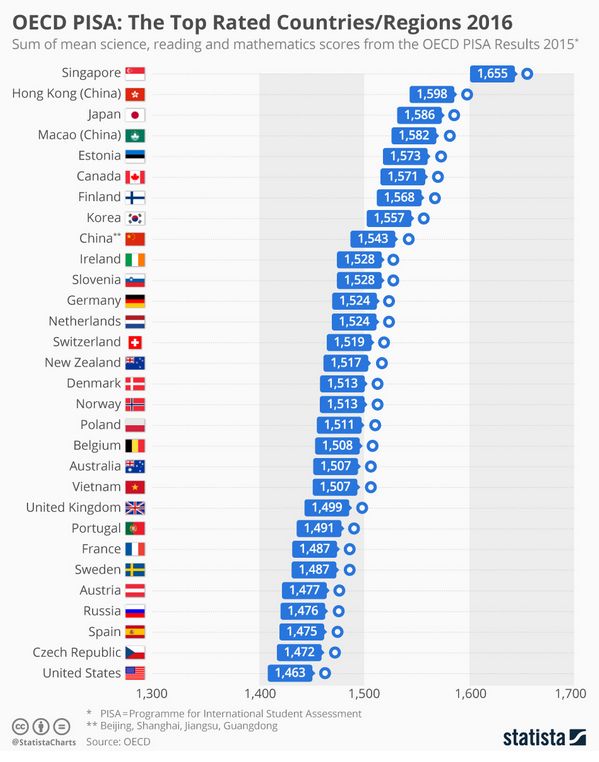 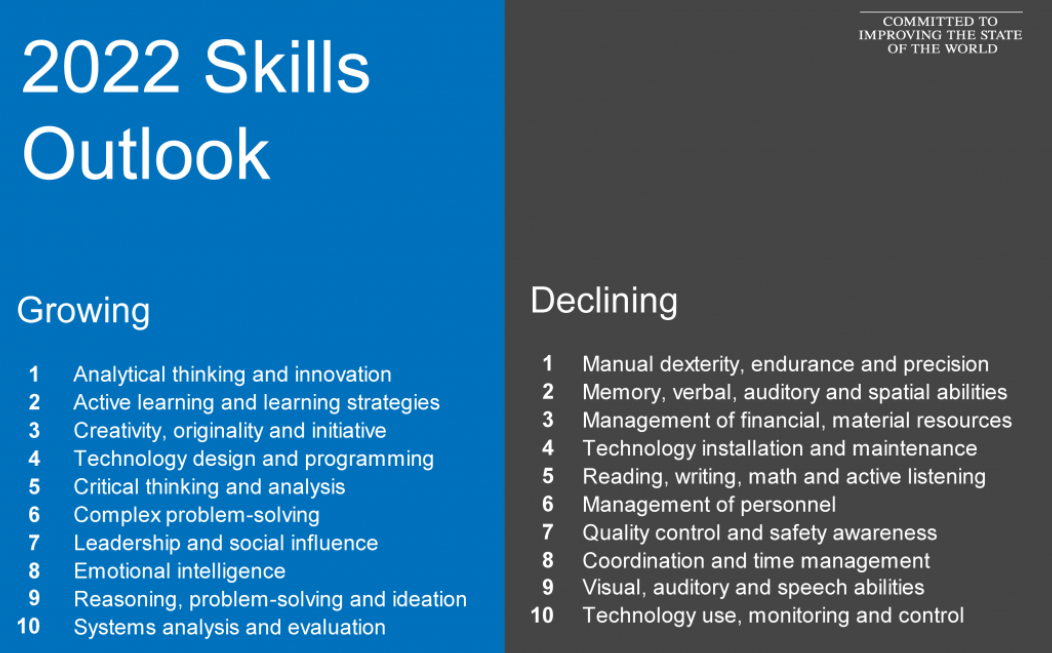 http://www3.weforum.org/docs/WEF_Future_of_Jobs_2018.pdf
Do you think we can do it ?
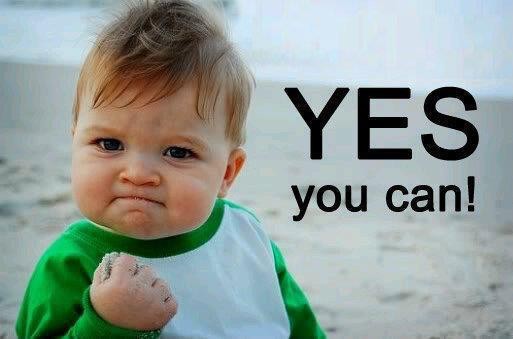